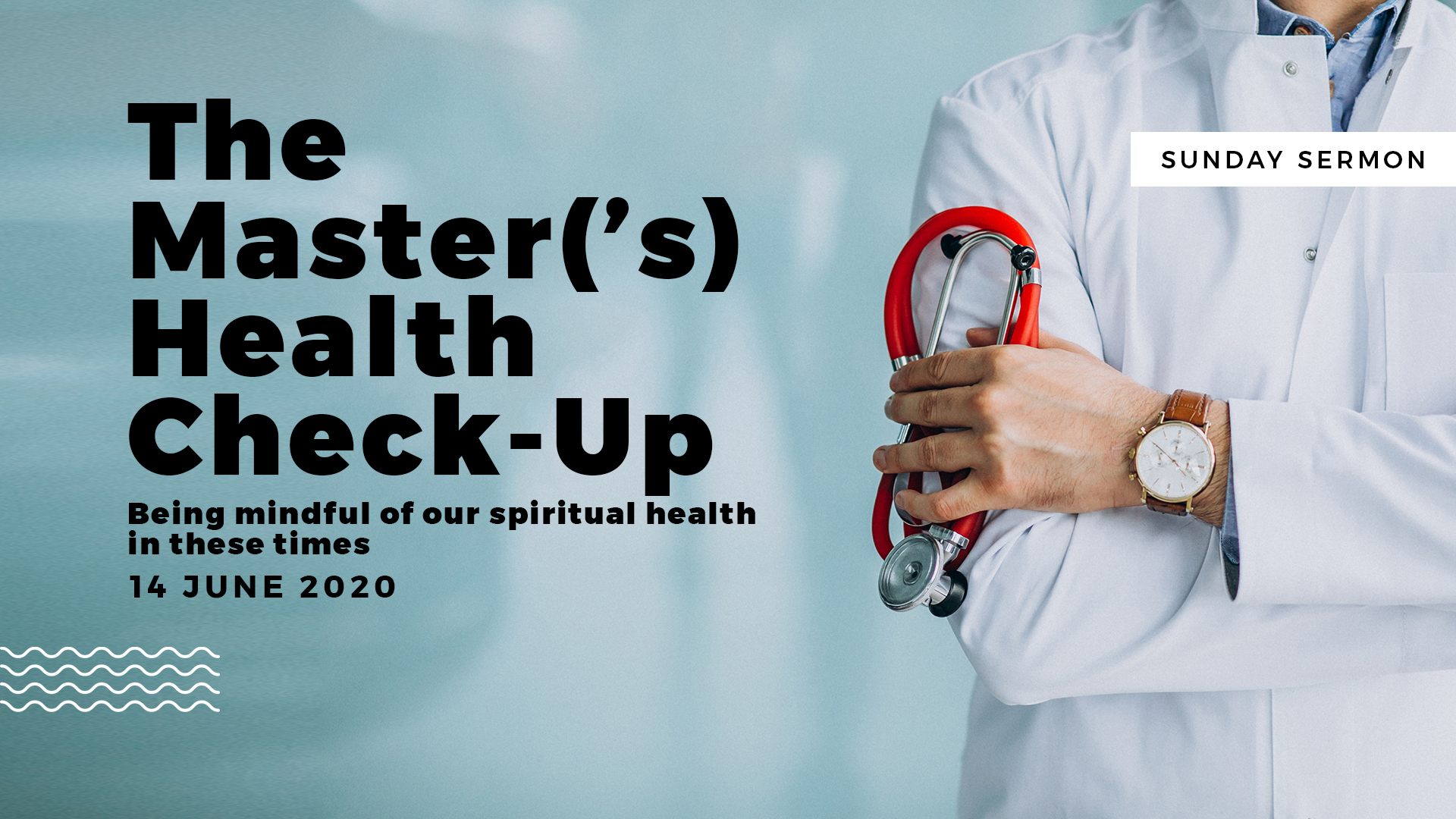 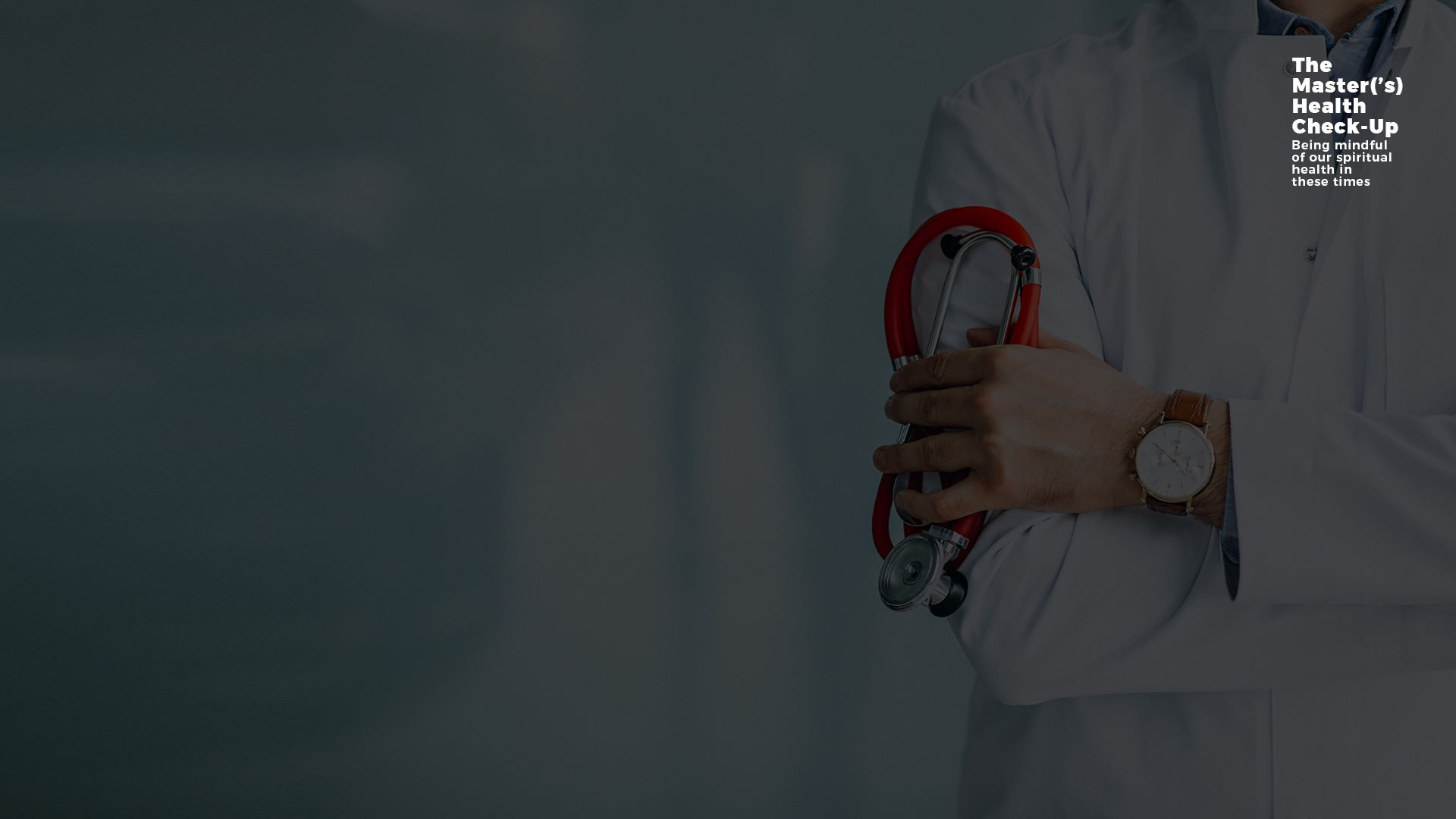 HOW ARE WE DOING SPIRITUALLY?
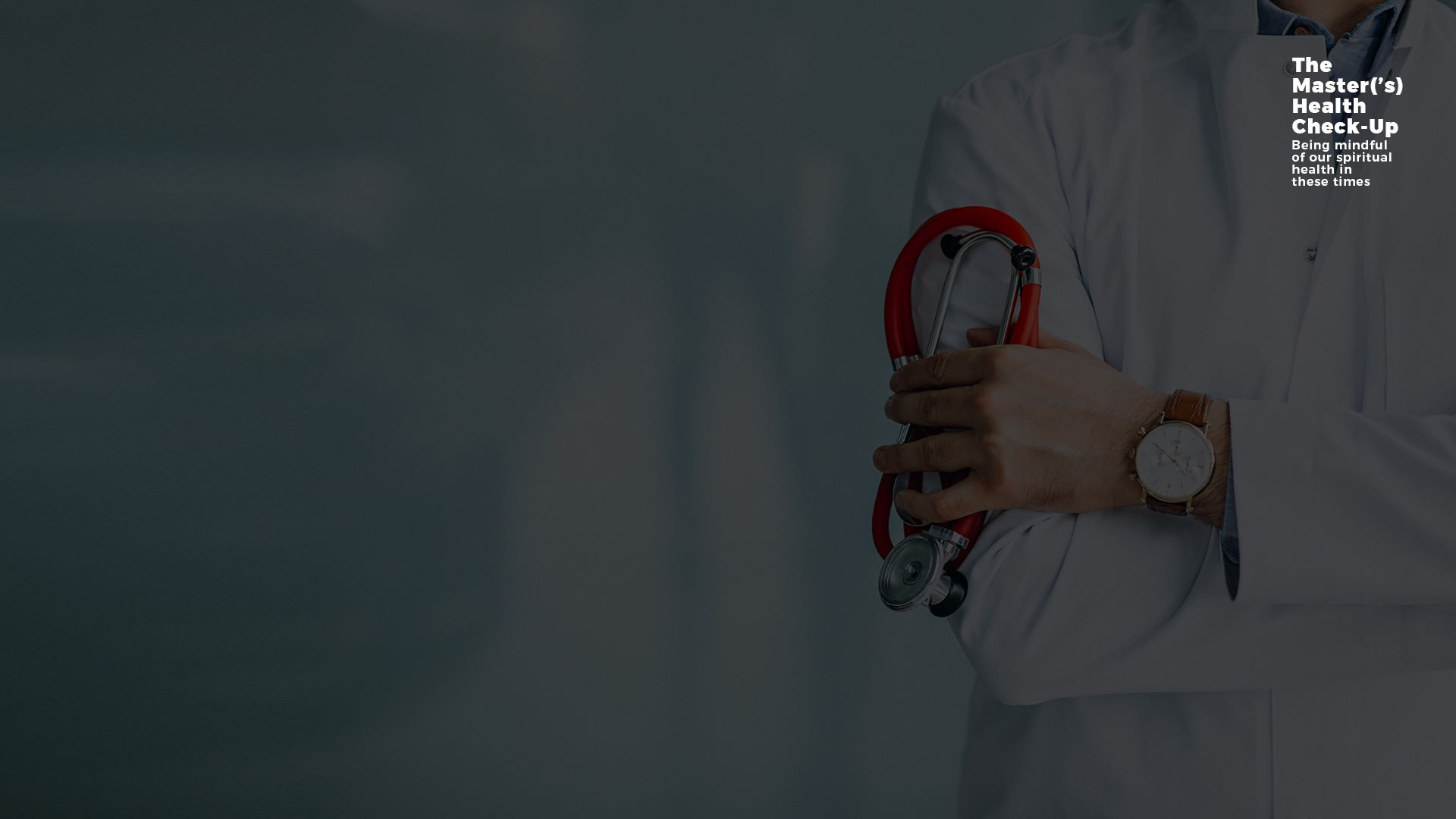 WHAT IS OUR SPIRITUAL TEMPERATURE LIKE?

COLD ?   LUKEWARM ?   HOT?
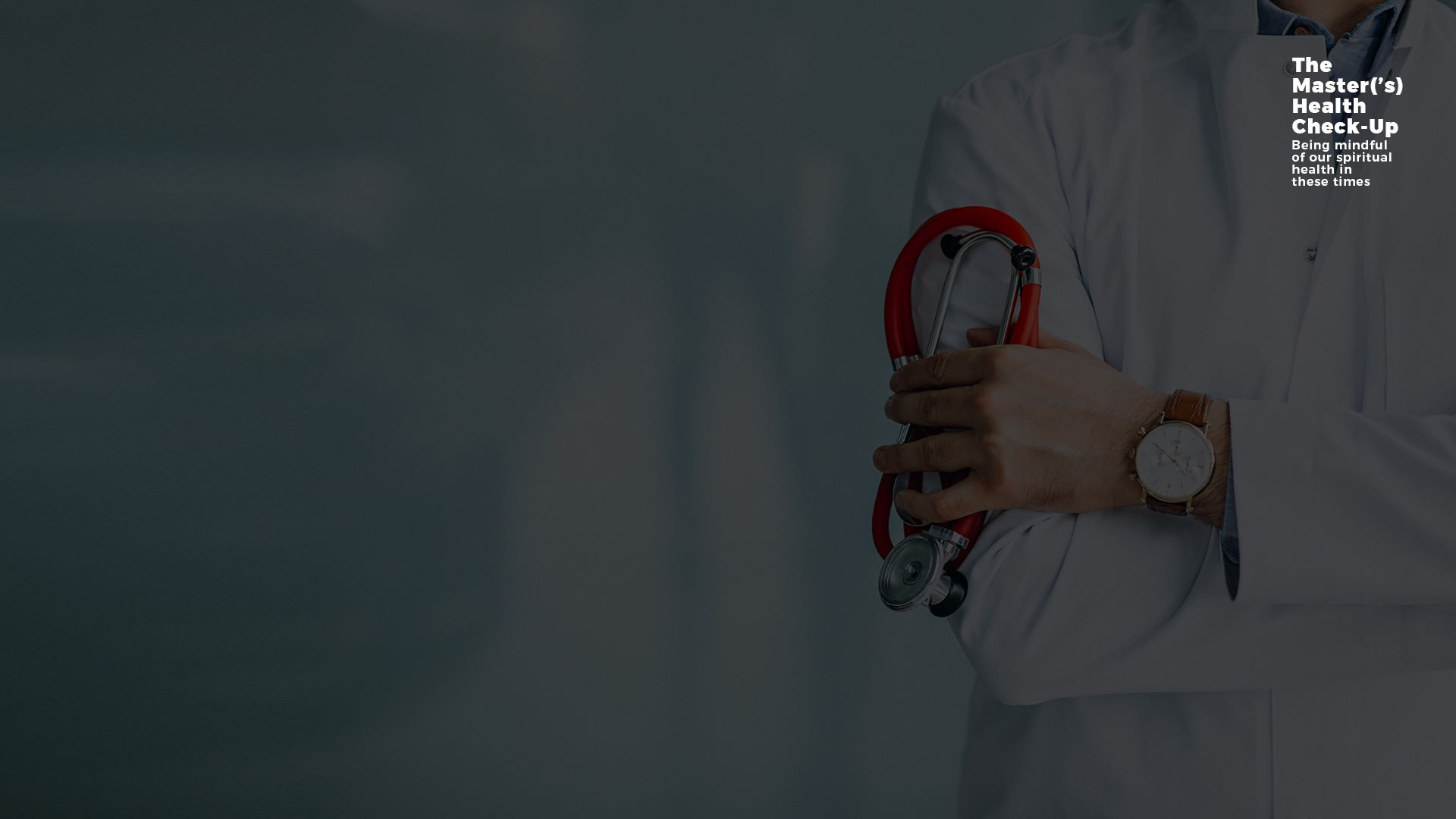 Revelation 3:15-16 
15 “I know your works, that you are neither cold nor hot. I could wish you were cold or hot. 16 So then, because you are lukewarm, and neither cold nor hot, I will vomit you out of My mouth.
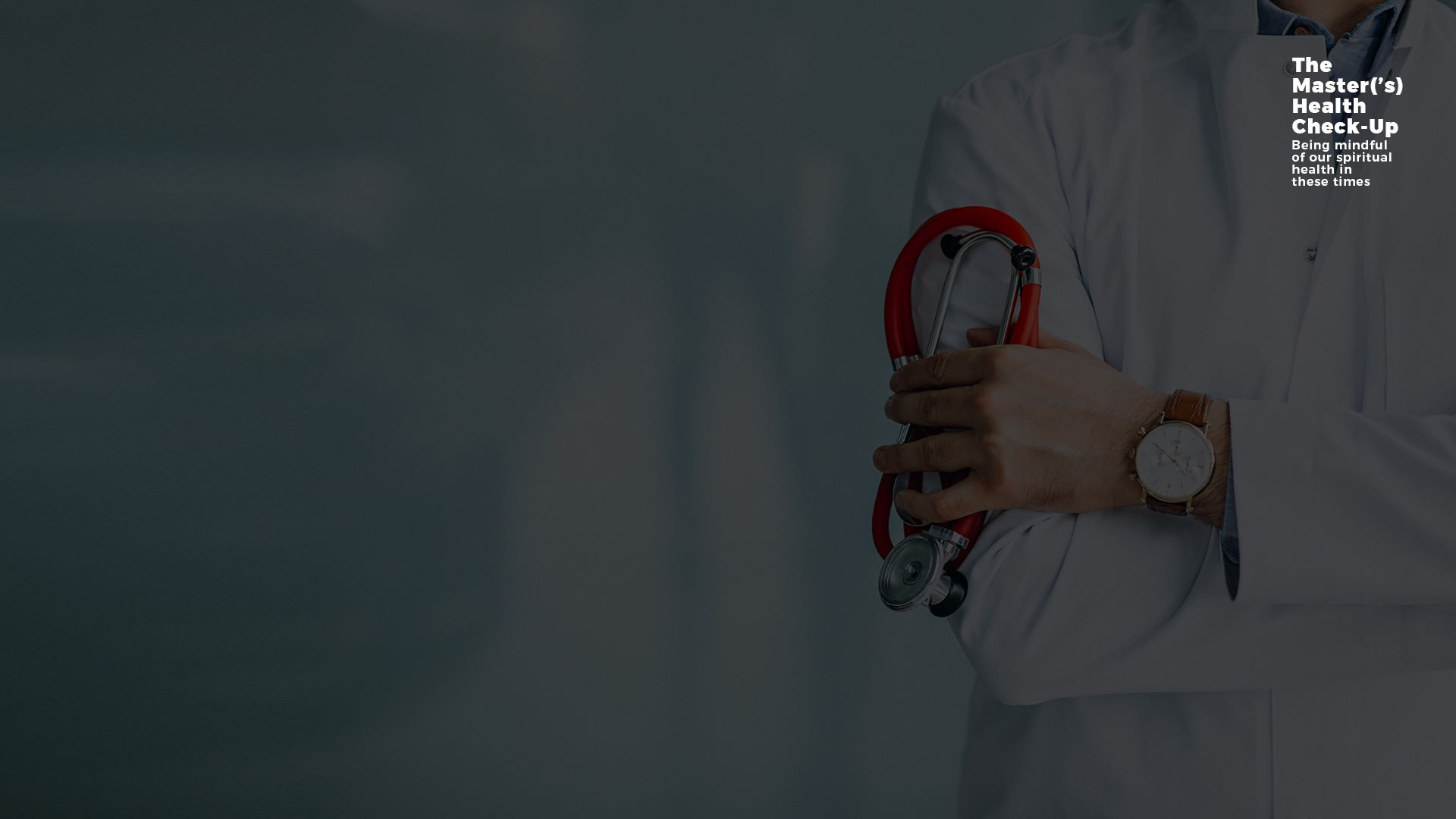 Some tests that reveal what affects our spiritual temperature:

The Word, Worship & Prayer Check
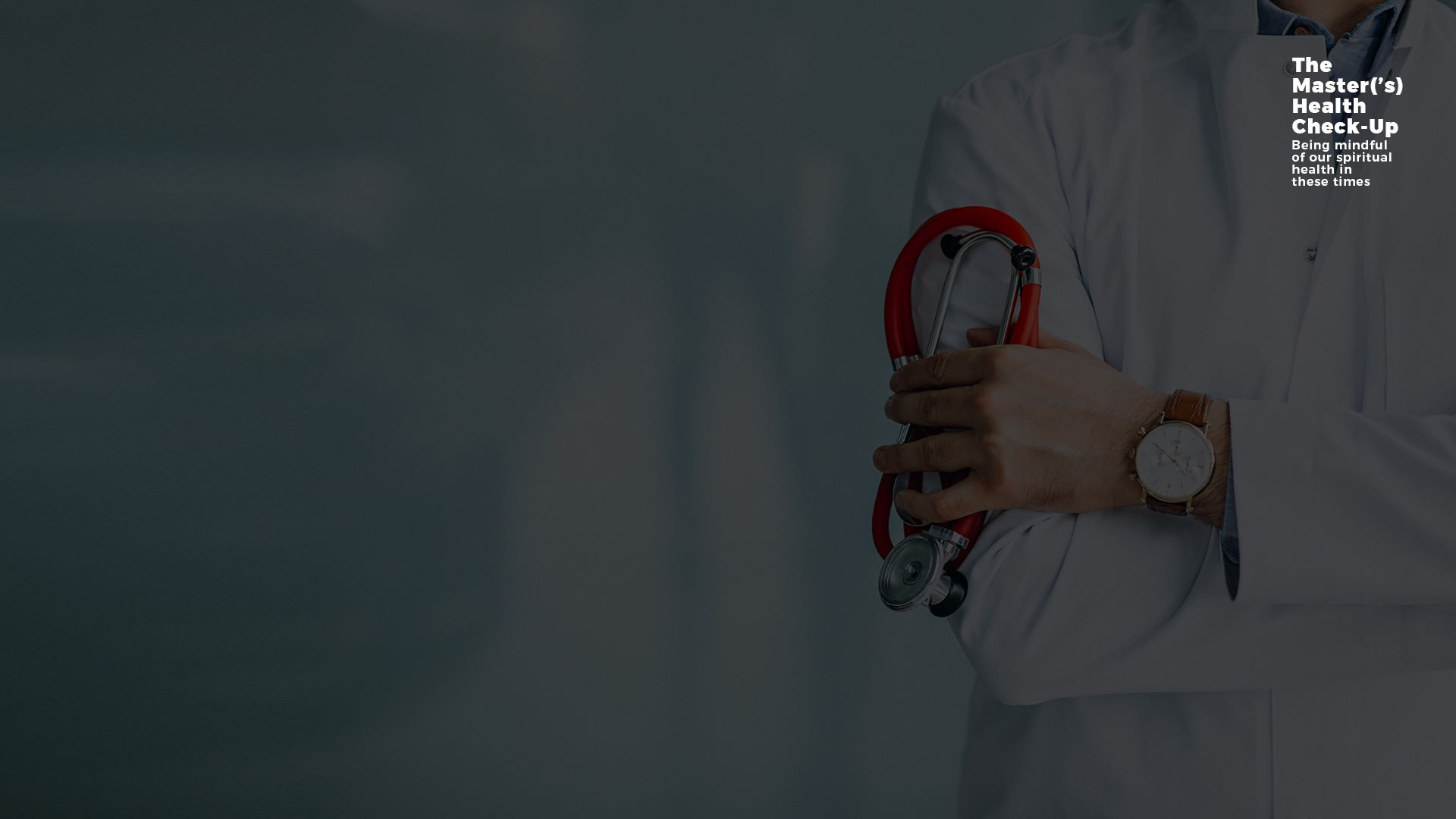 The Word, Worship & Prayer Check

Am I spending enough time in the Word of God?

Reading  |  Meditating  | Confessing
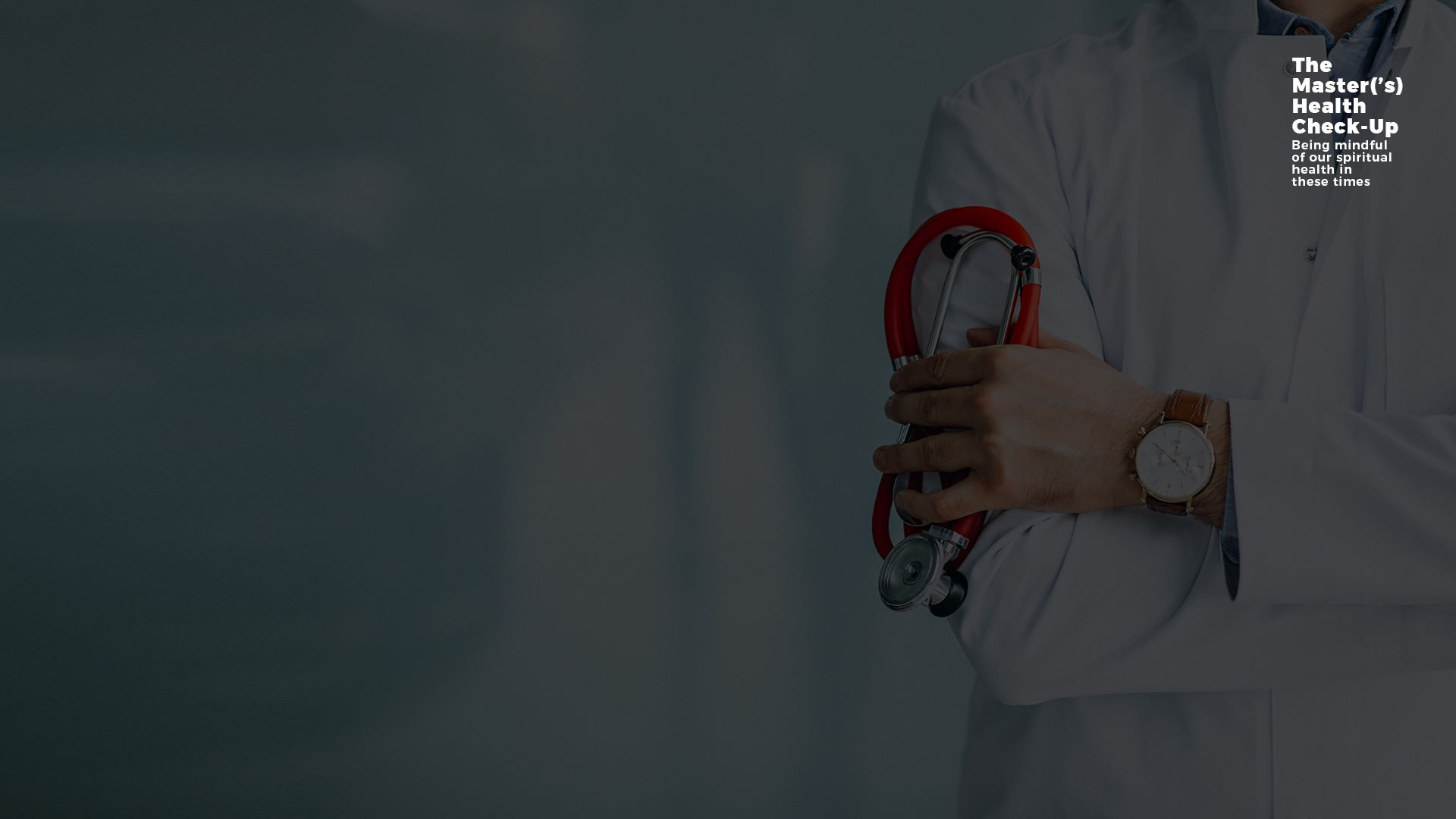 The Word, Worship & Prayer Check

Colossians 3:16
16 Let the word of Christ dwell in you richly in all wisdom, teaching and admonishing one another in psalms and hymns and spiritual songs, singing with grace in your hearts to the Lord.
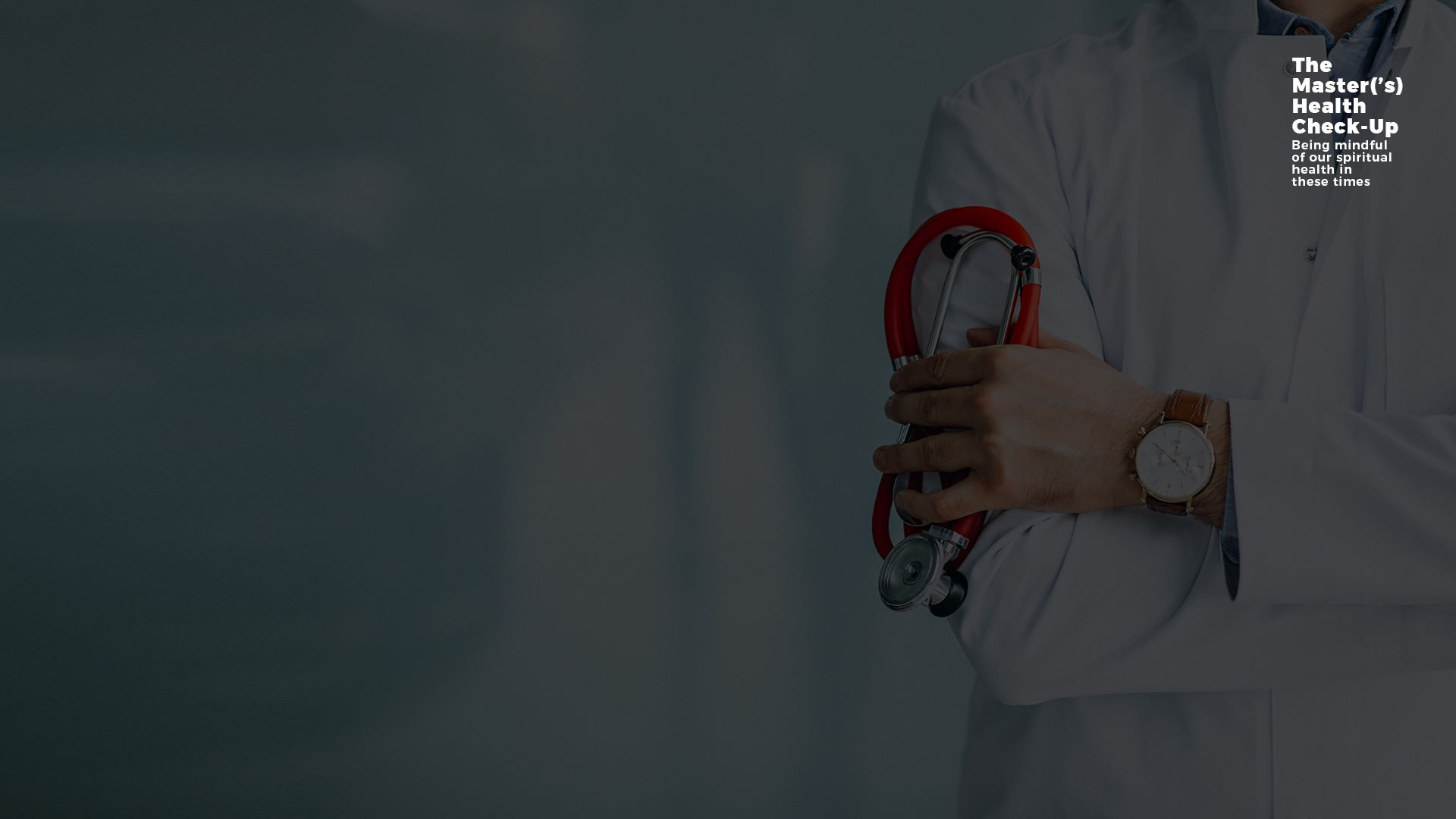 The Word, Worship & Prayer Check

Dwell – Inhabit & Influence

Richly – abundantly
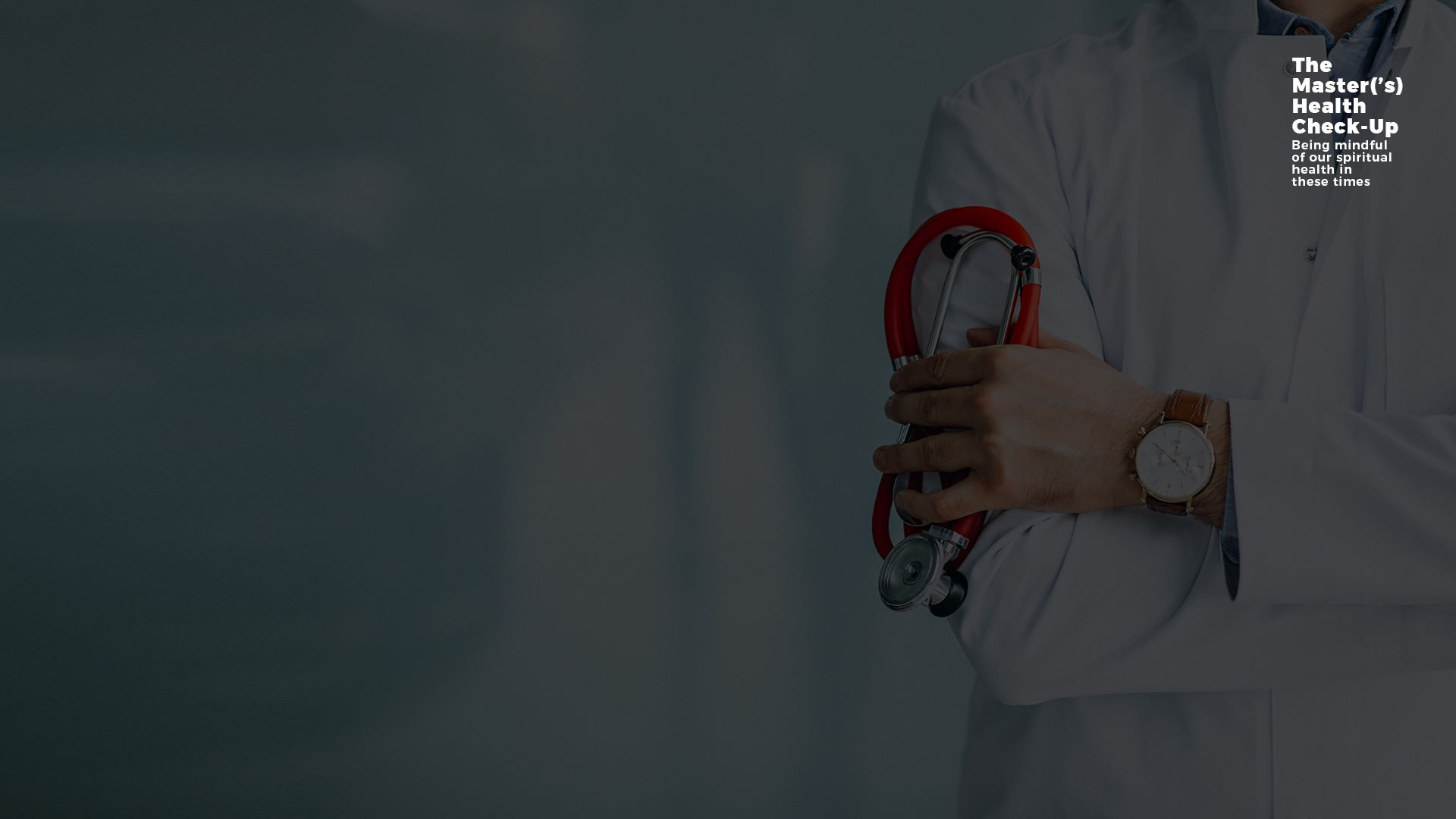 The Word, Worship & Prayer Check

If Word of God
    Inhabits us abundantly, 
       it will certainly 
           Influence us deeply & 
                  Impact us powerfully.
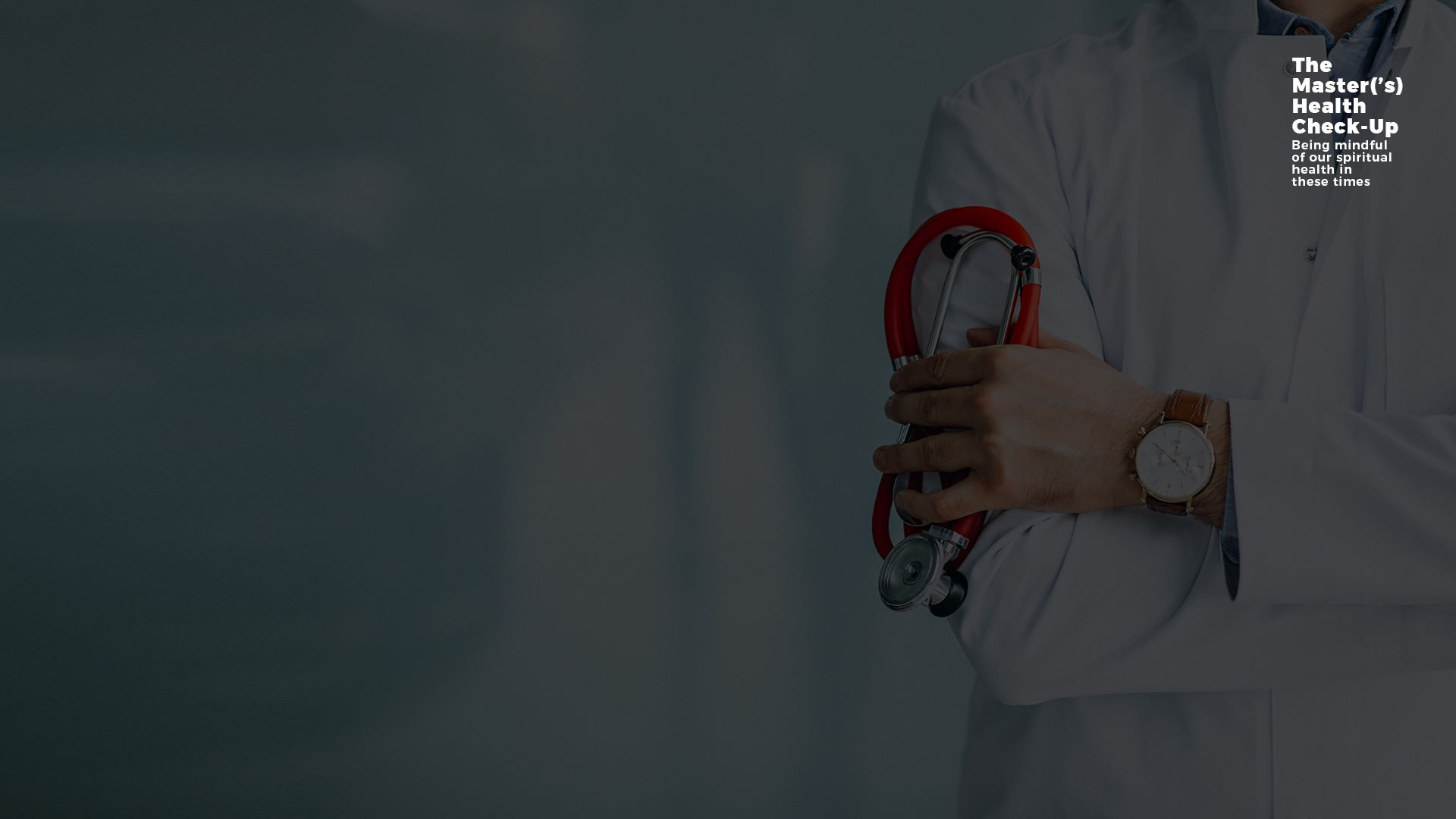 The Word, Worship & Prayer Check

Is personal worship a priority?

Is communing with the Lord in prayer a priority?
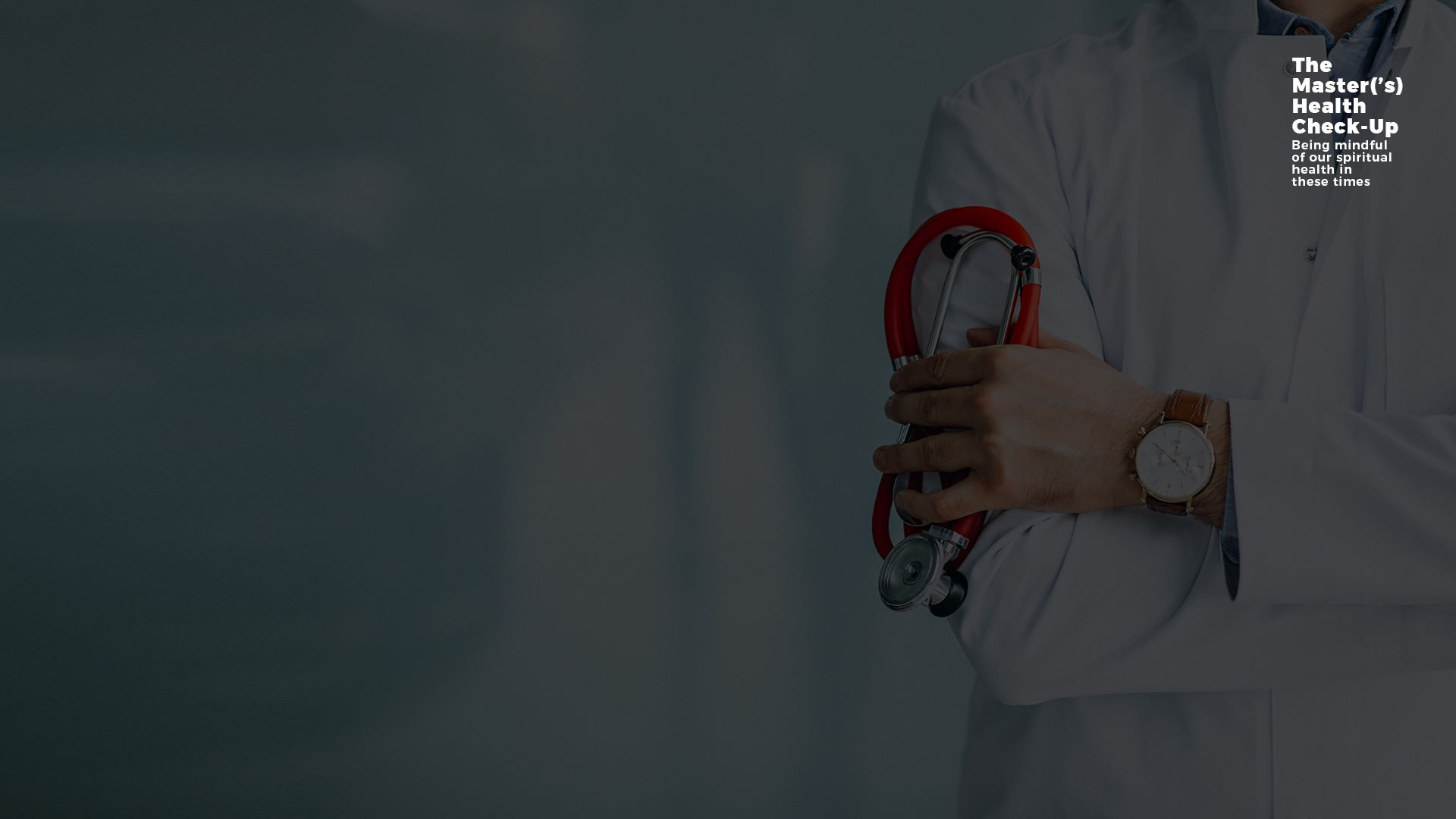 2.  The Faith Level Check

Have I allowed fear, unbelief & hopelessness to drown out the voice of truth & faith?
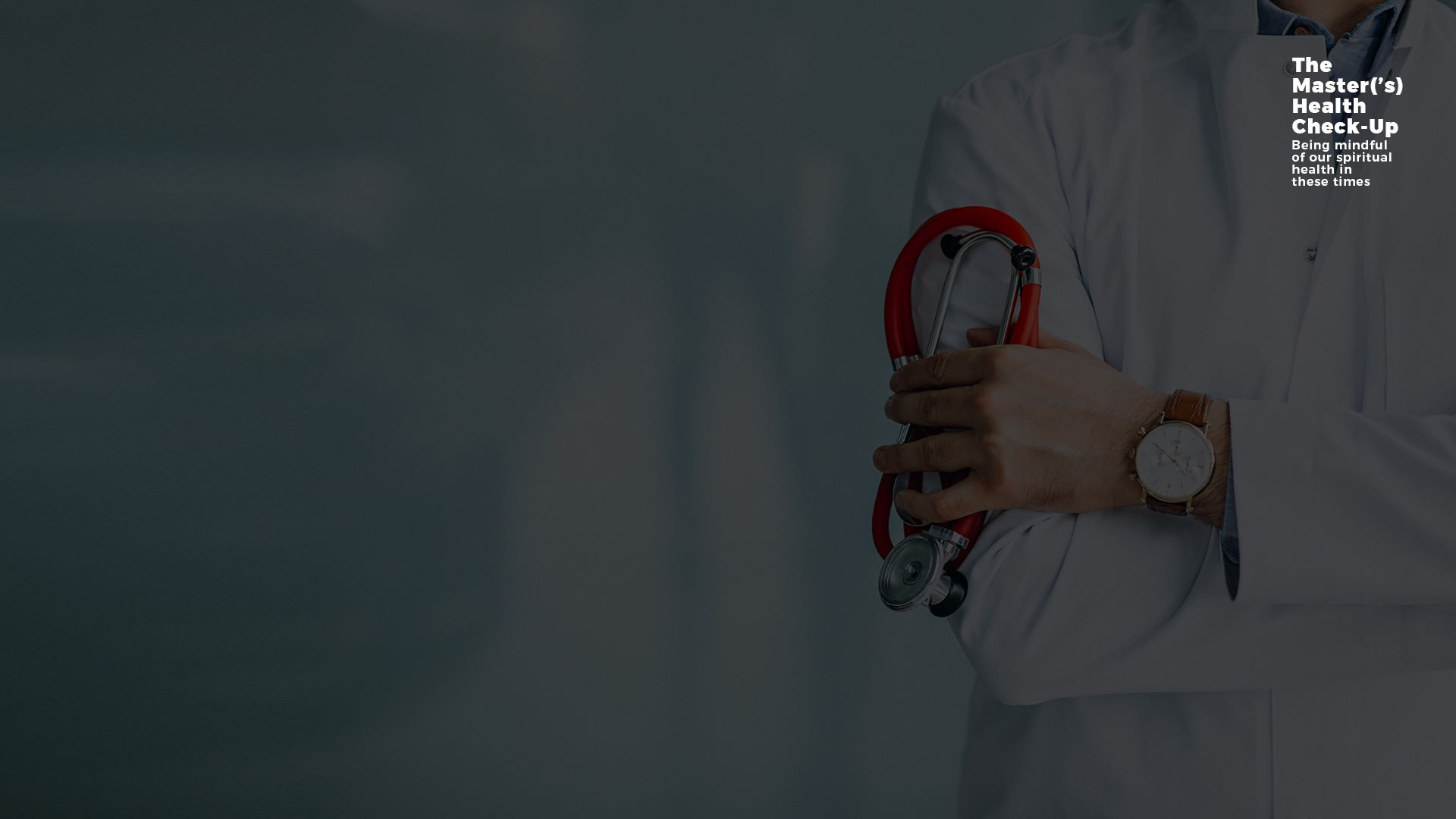 2.  The Faith Level Check

Fear esteems God’s Word & His promises lower than our circumstances.

Faith esteems God’s Word & His promises higher than our circumstances.
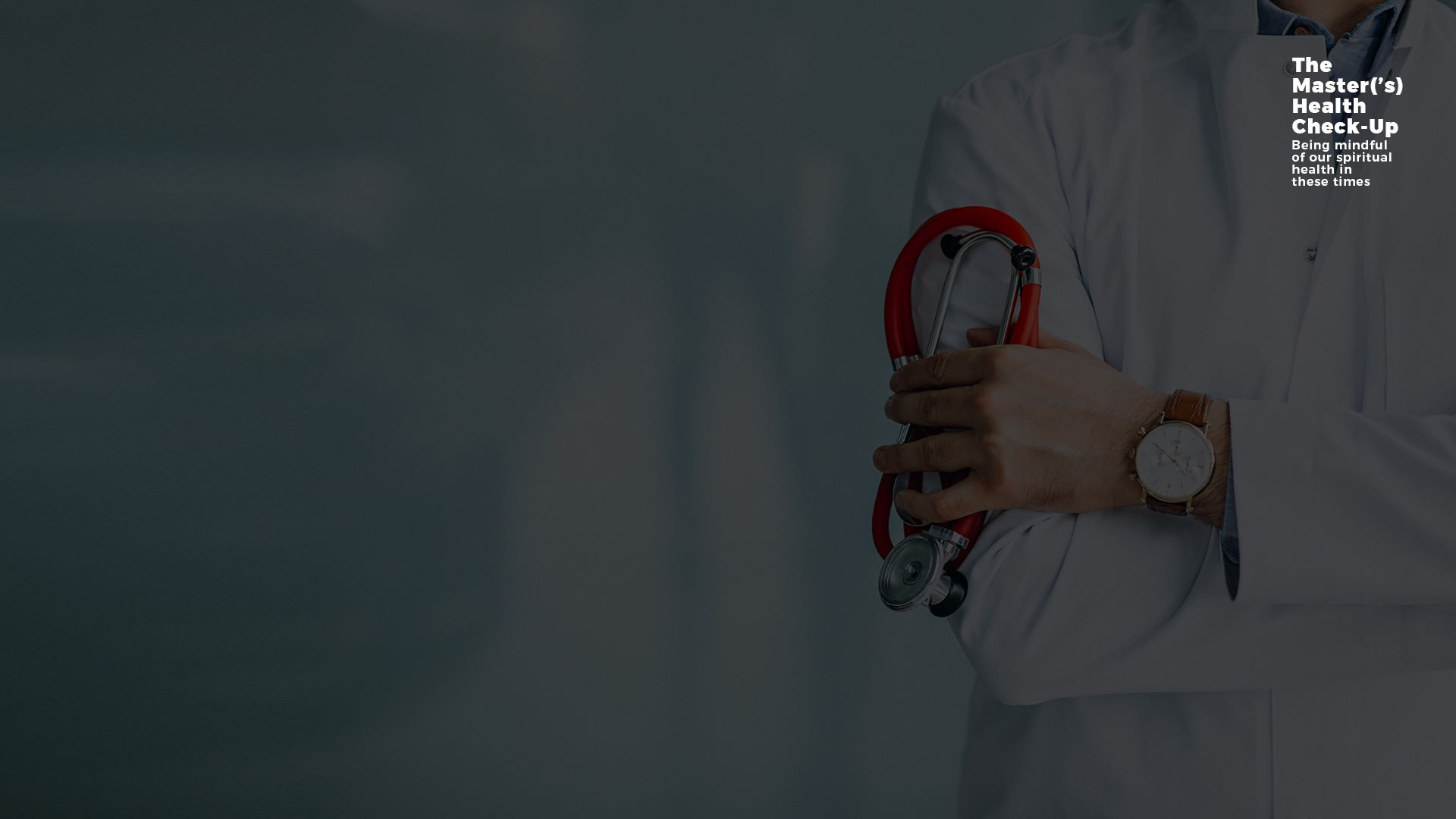 2.  The Faith Level Check

What is our confession of faith?

If we confess fear and hopelessness 
instead of God’s Word over circumstances, then our faith level goes down.
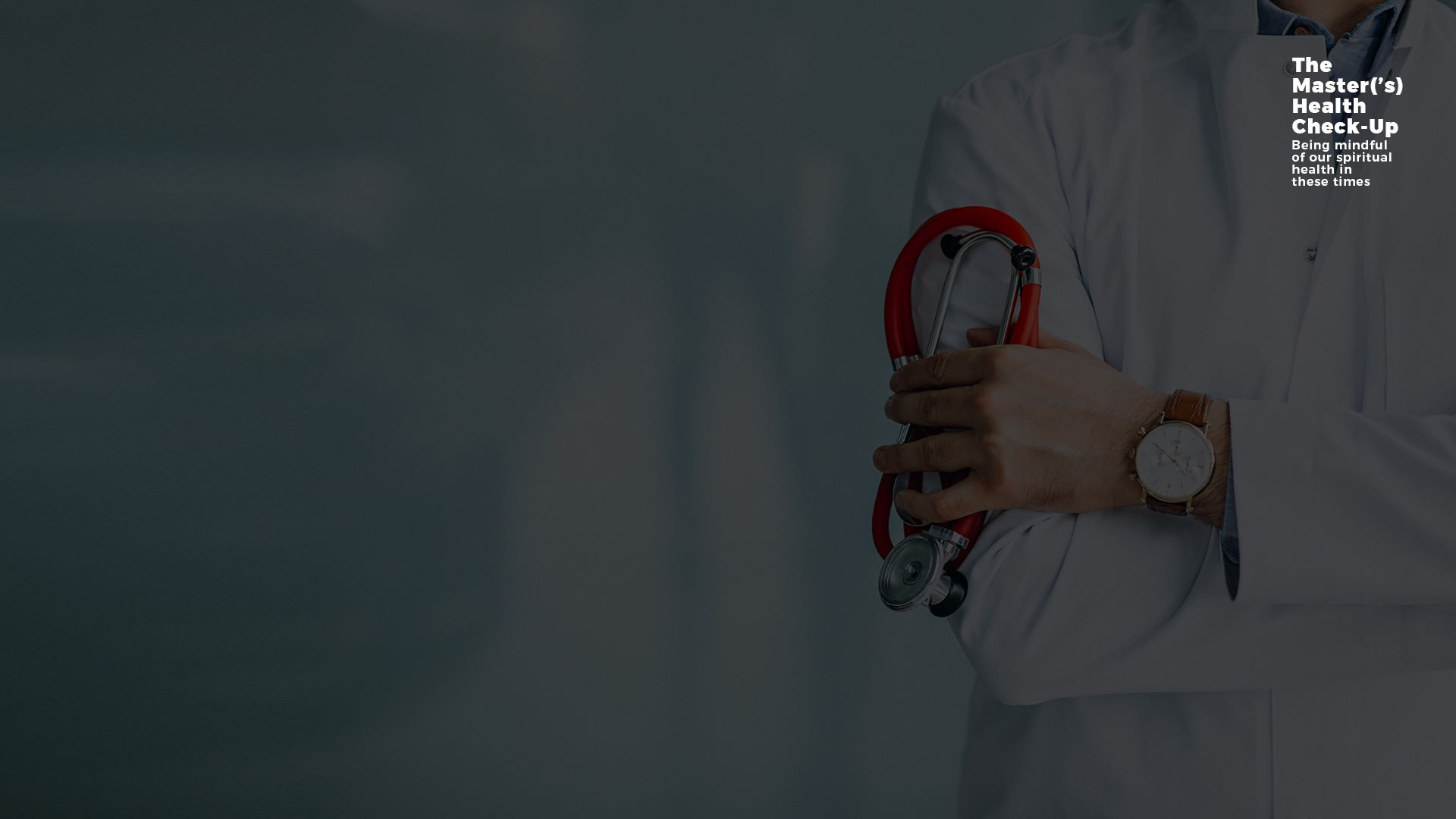 3.  The Heart Check

Is my heart brimming with gratitude & thanksgiving?

Is there offense, bitterness & anger inside?
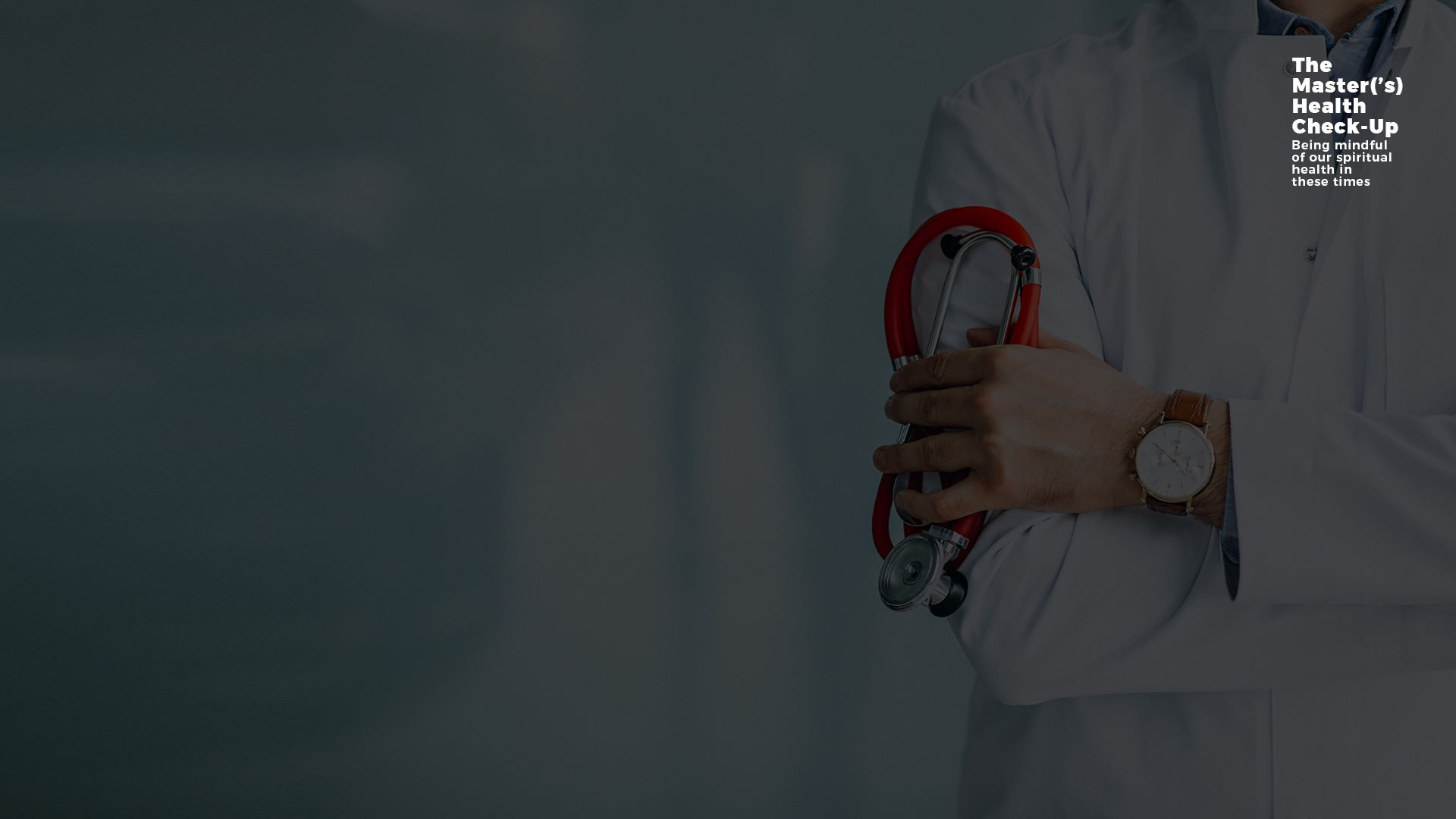 3.  The Heart Check

Acts 24:16  
16 This being so, I myself always strive to have a conscience without offense toward God and men.
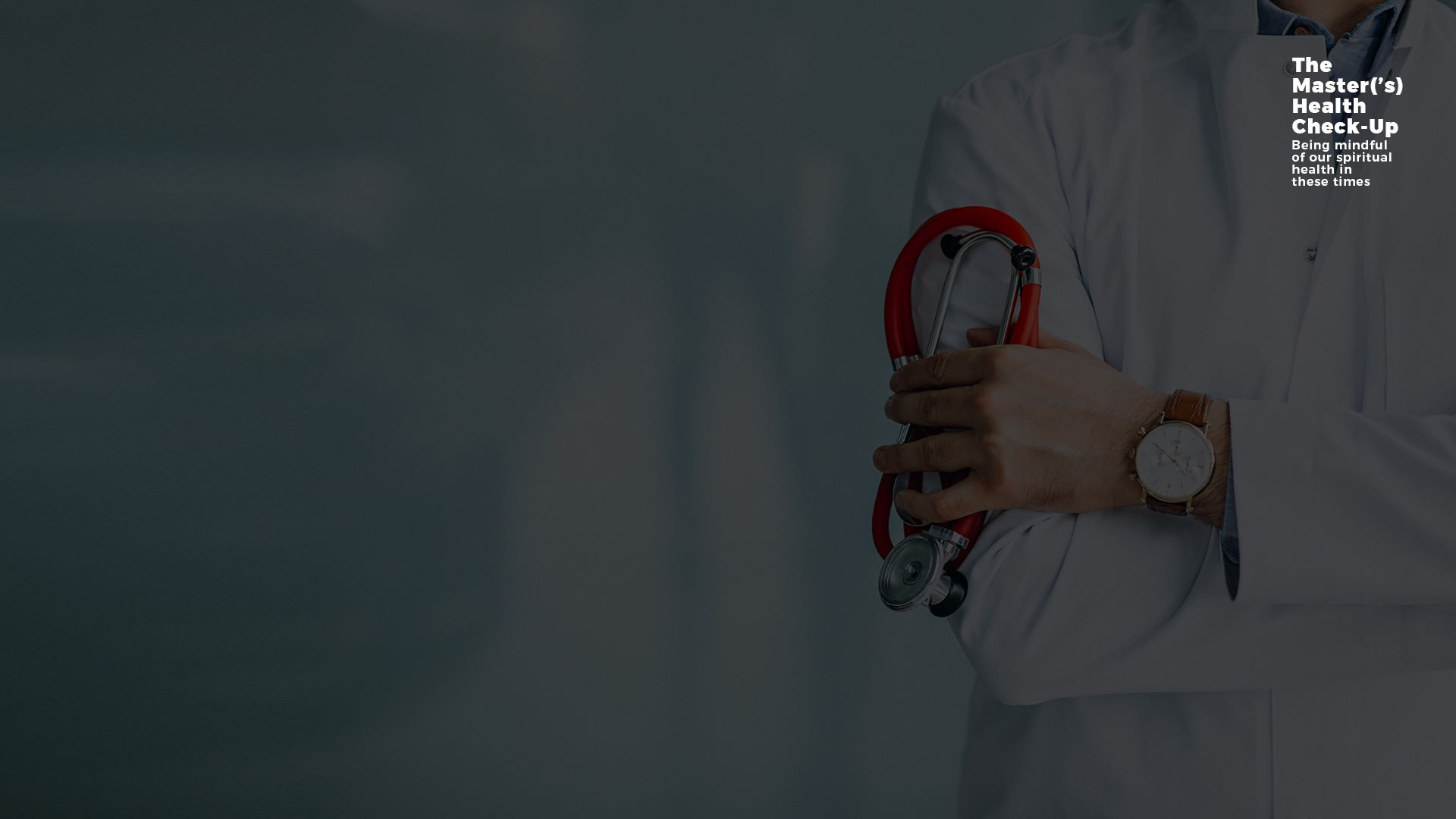 3.  The Heart Check

Am I offended with God? With people?

Unchecked offense leads to bitterness, anger & envy.
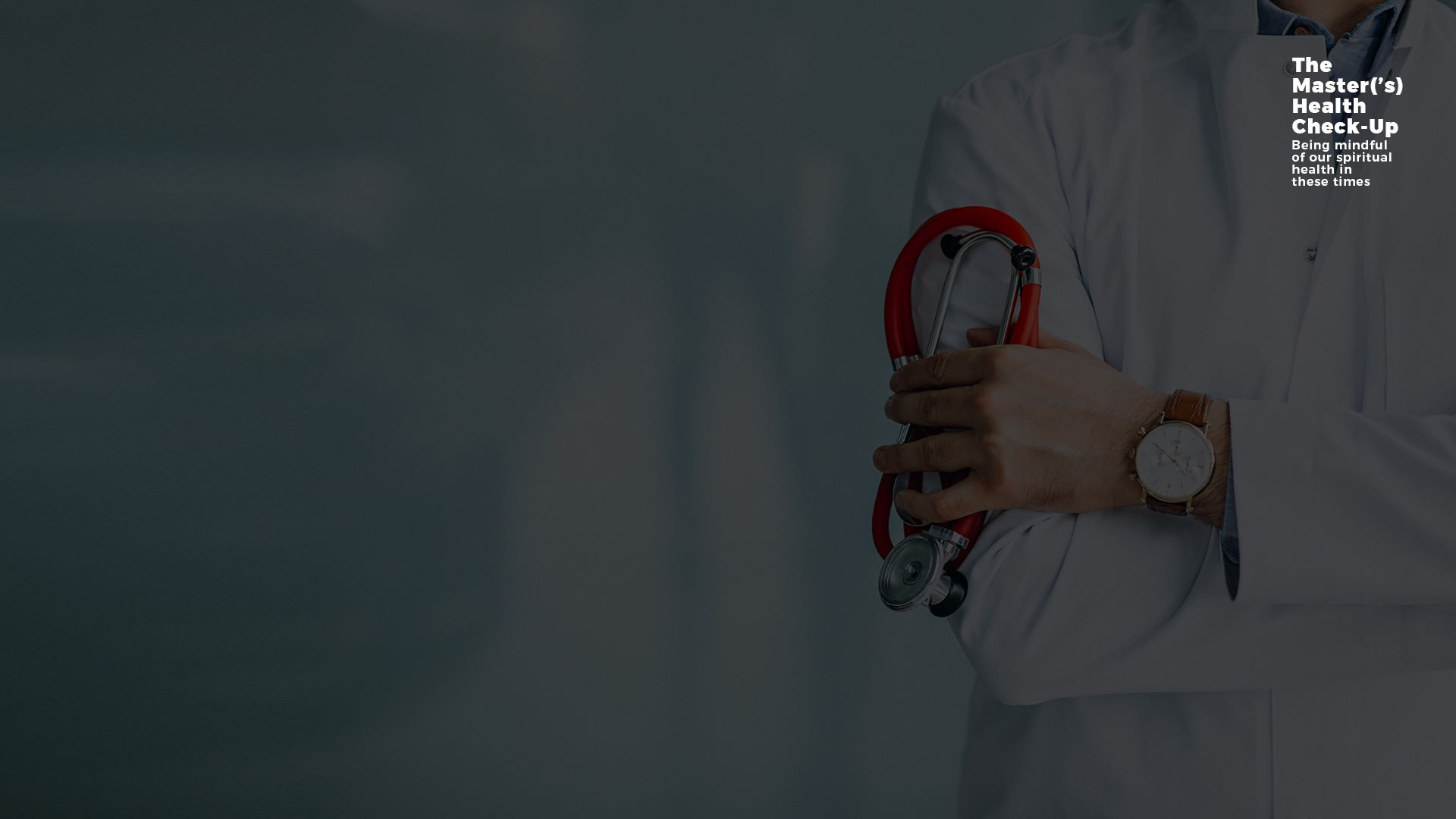 3.  The Heart Check

Enter  	- offense & bitterness. 

Exit 		- thanksgiving & gratitude.

Let’s reverse the process.
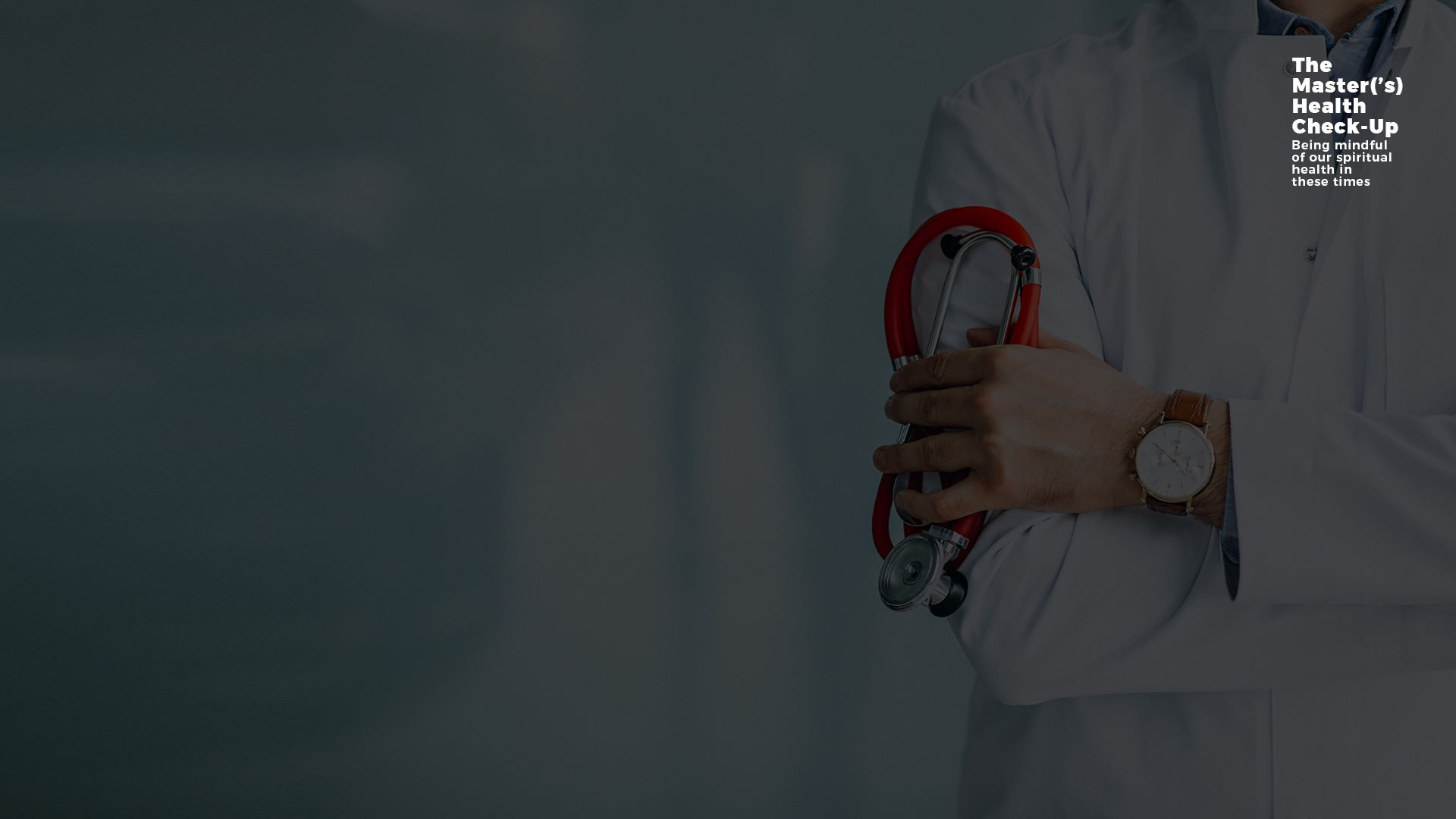 3.  The Heart Check

A thankful heart cannot remain an offended and bitter heart.
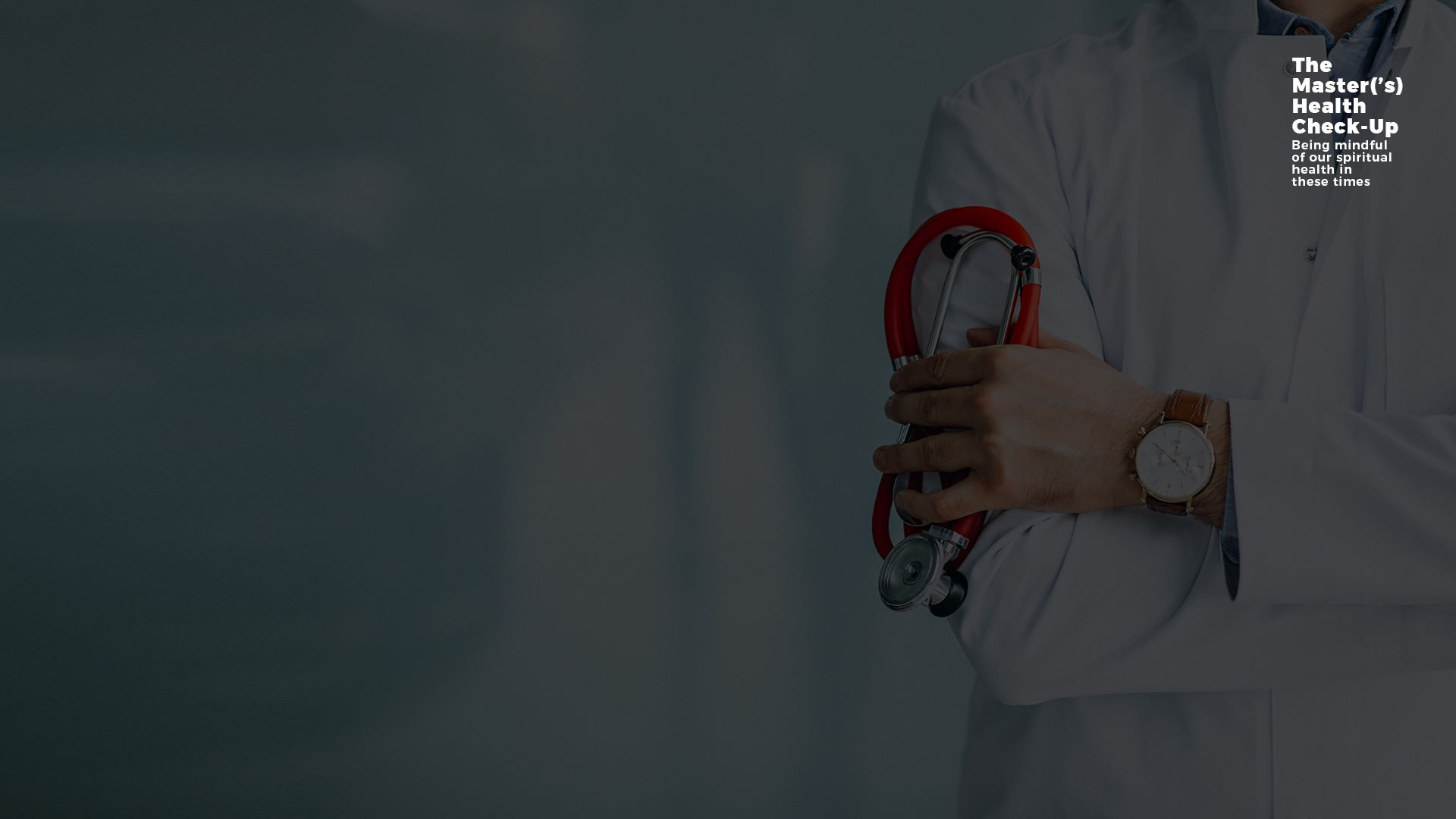 4.  The Eyes, Ears & Thoughts Check

Have I been discerning in what I see, hear and think or imagine?
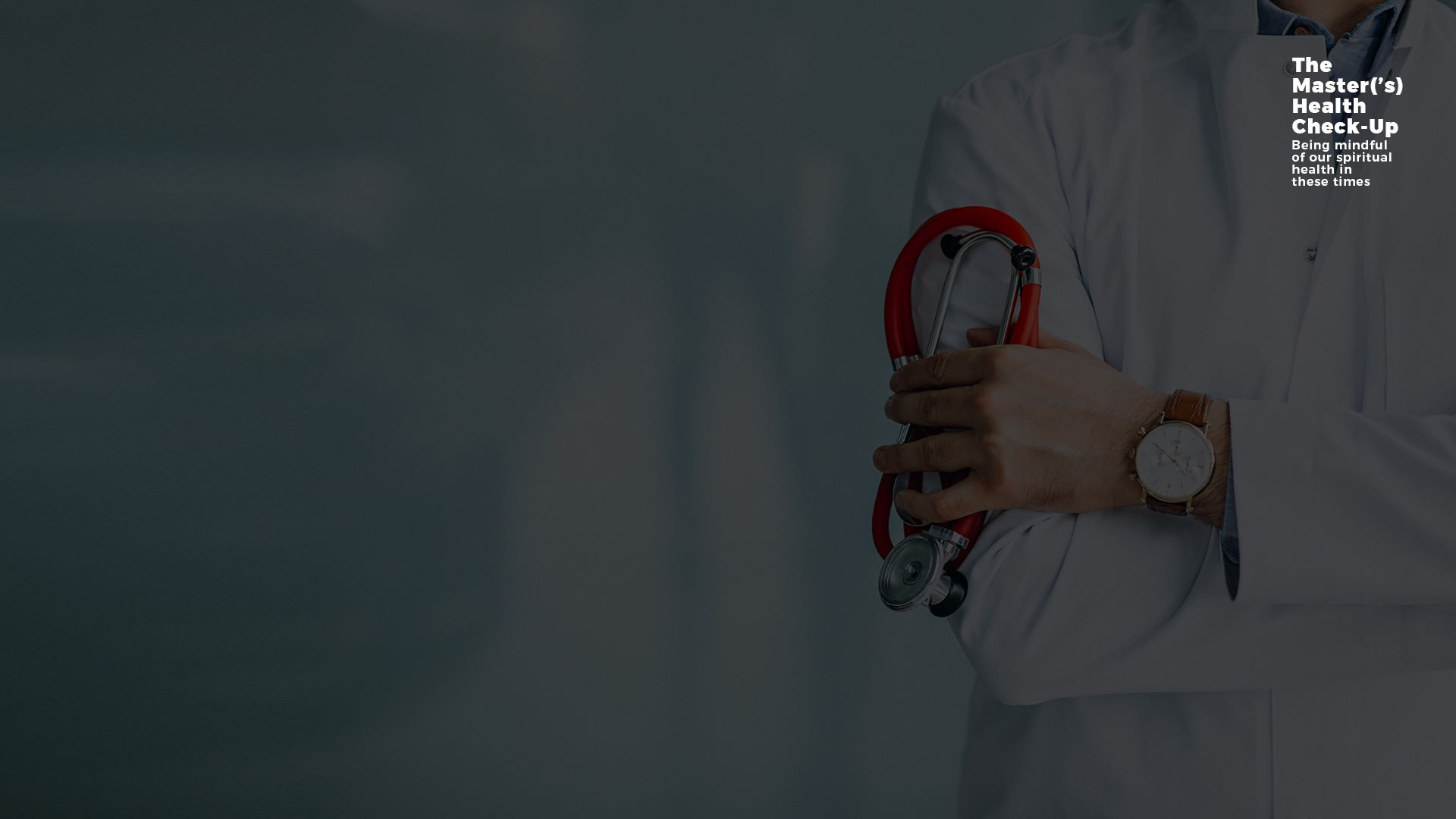 4.  The Eyes, Ears & Thoughts Check

What we see & hear, influences what we think & imagine which stirs up our emotions!
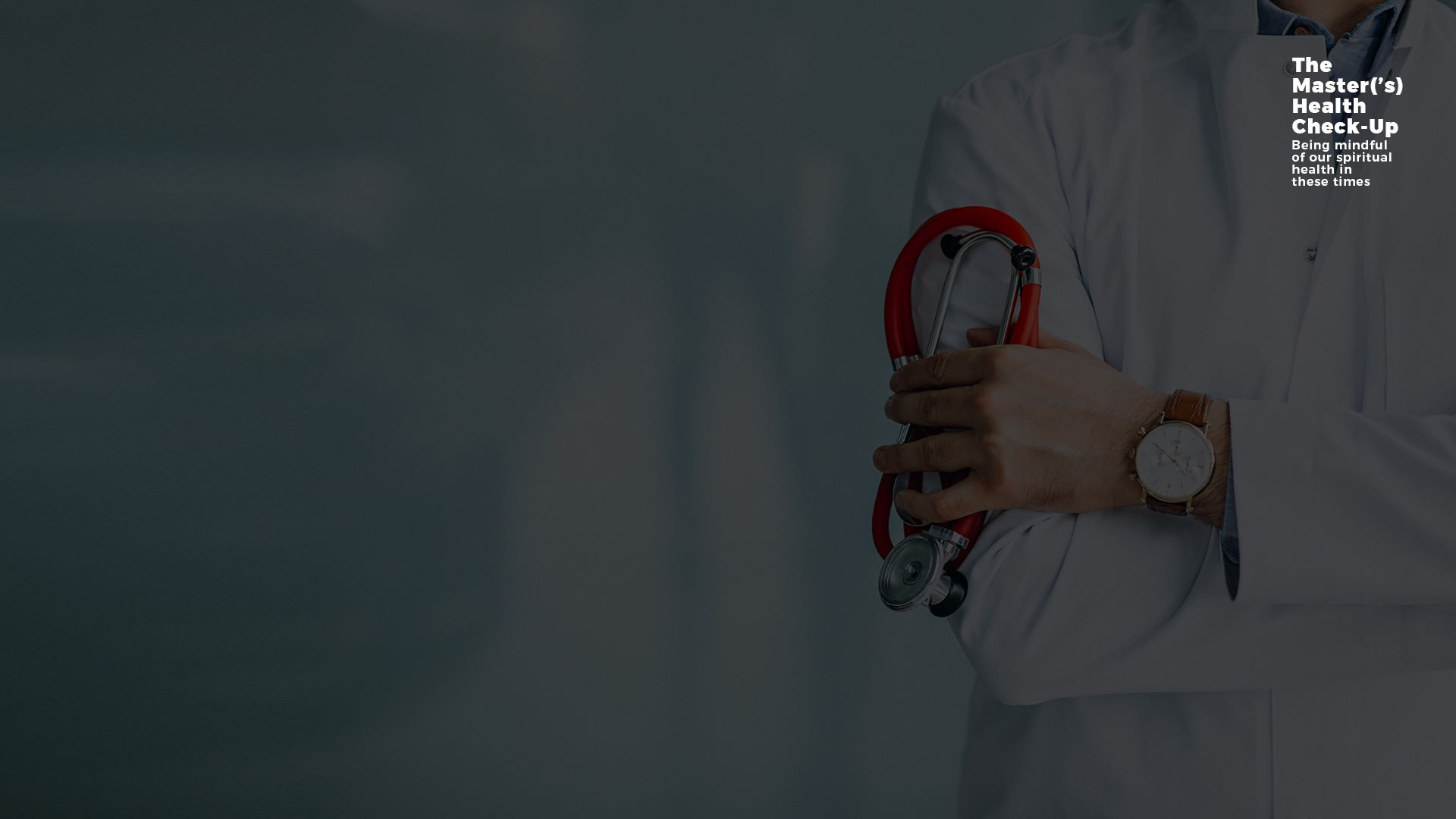 4.  The Eyes, Ears & Thoughts Check

What we think, imagine & feel influences (drives) our choices, our actions & our life!
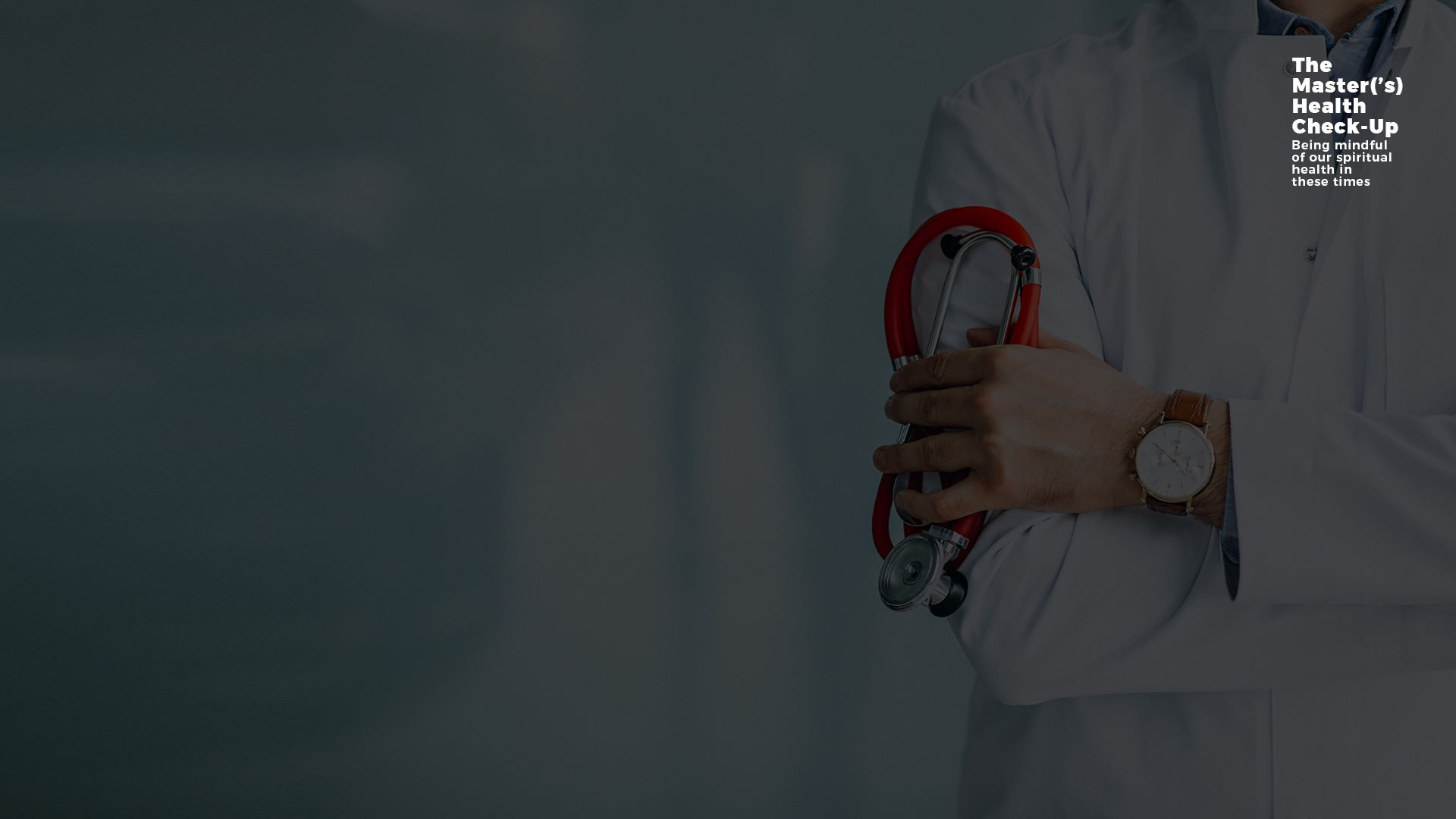 5.  The Love level Check

Matthew 22:37-39
37 Jesus said to him, “‘You shall love the Lord your God with all your heart, with all your soul, and with all your mind.’ 38 This is the first and great commandment. 39 And the second is like it: ‘You shall love your neighbor as yourself.’
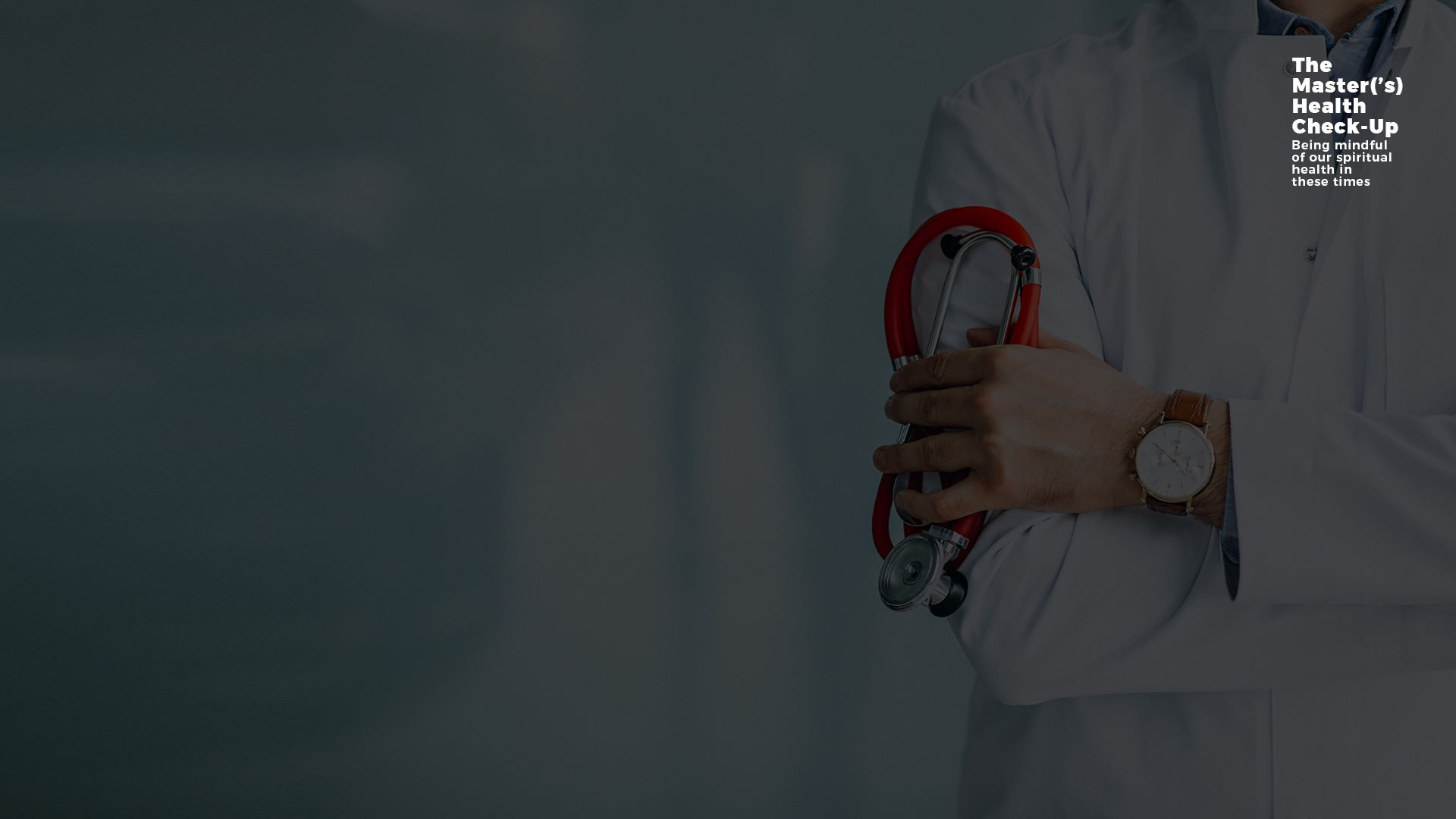 5.  The Love level Check

Revelation 2:4-5 
4 Nevertheless I have this against you, that you have left your first love. 5 Remember therefore from where you have fallen; repent and do the first works, or else I will come to you quickly and remove your lampstand from its place—unless you repent.
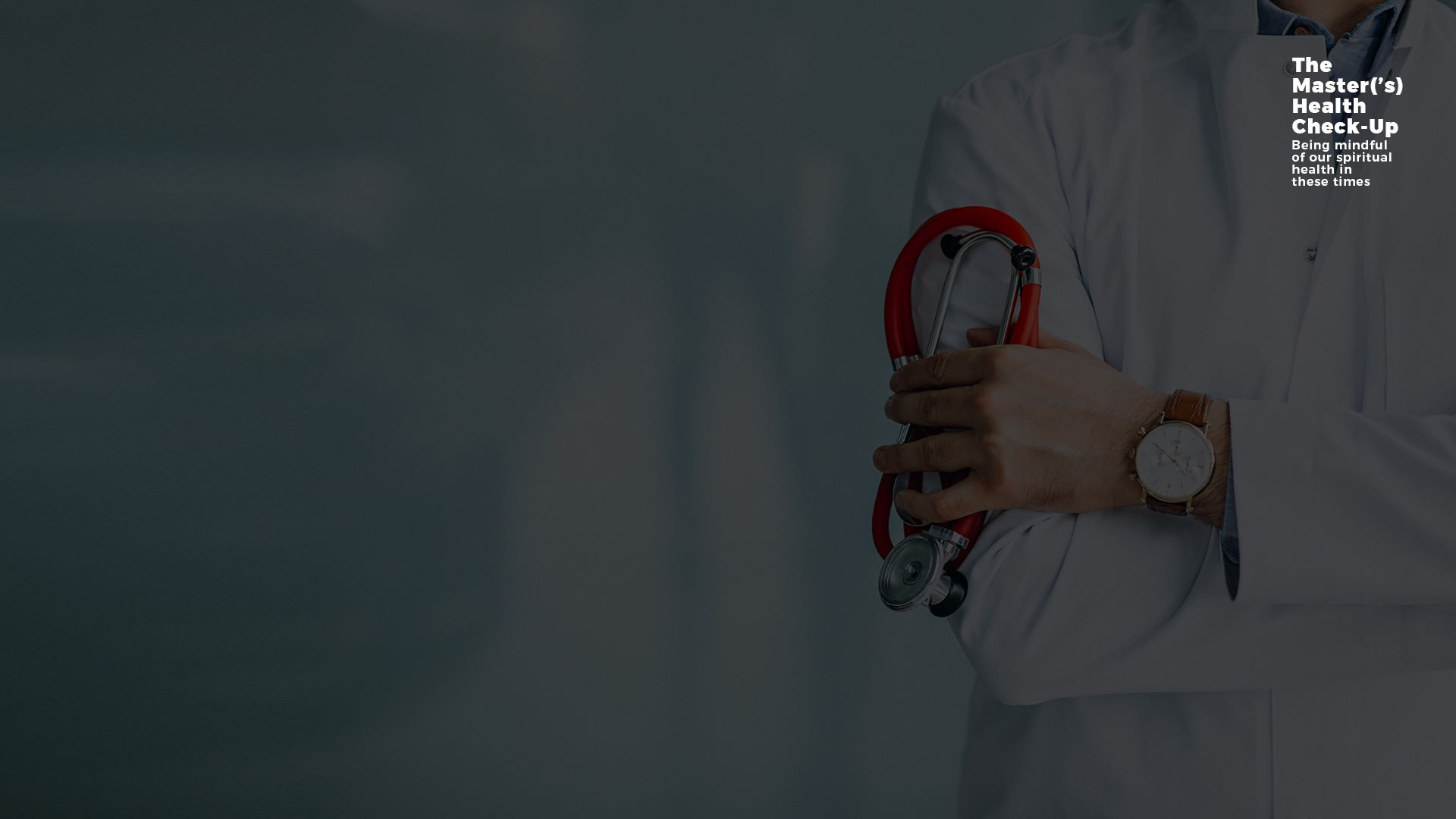 Some Symptoms Of Unconfessed Sin:

1. Heaviness in spirit, no freshness 

Psalm 32:3,4 
3 When I kept silent, my bones grew old Through my groaning all the day long.
4 For day and night Your hand was heavy upon me; My vitality was turned into the drought of summer. Selah
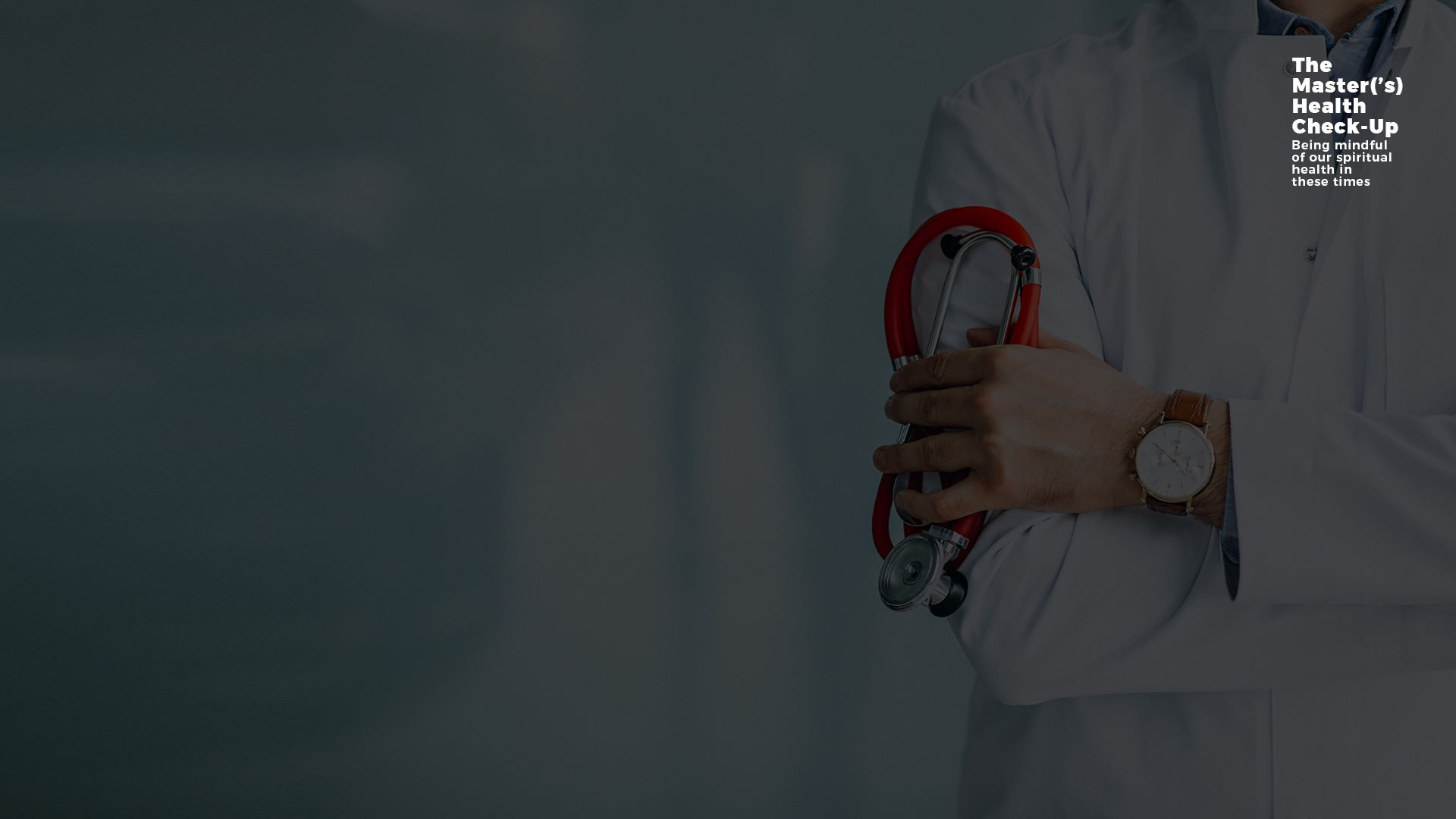 Some Symptoms Of Unconfessed Sin:

2. Recurring oppressive thoughts of the sinful act 

Psalm 51:3 
3 For I acknowledge my transgressions, And my sin is always before me.
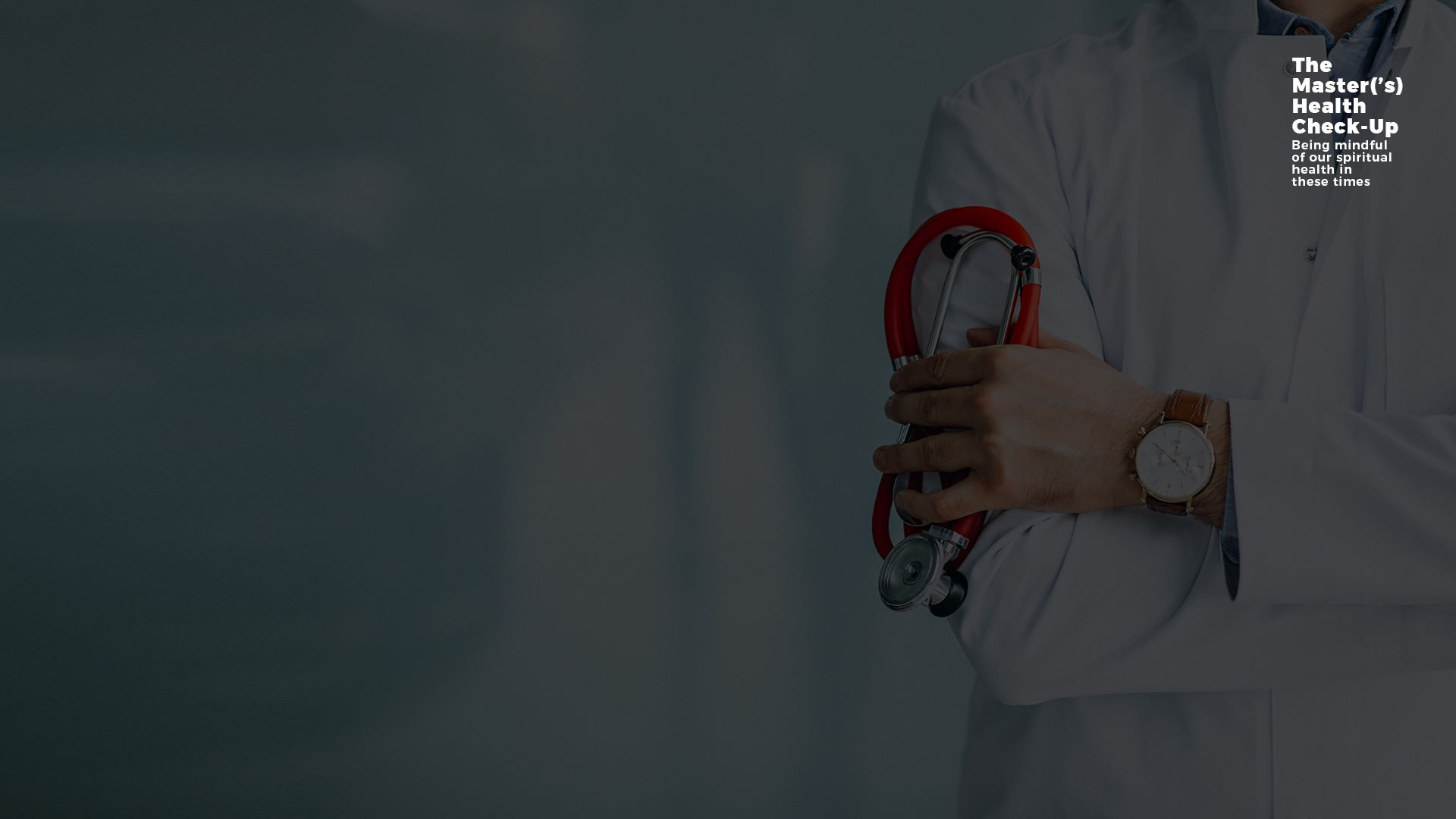 Some Symptoms Of Unconfessed Sin:

3. Loss of Joy 

Psalm 51:12
Restore to me the joy of Your salvation And uphold me by Your generous Spirit.
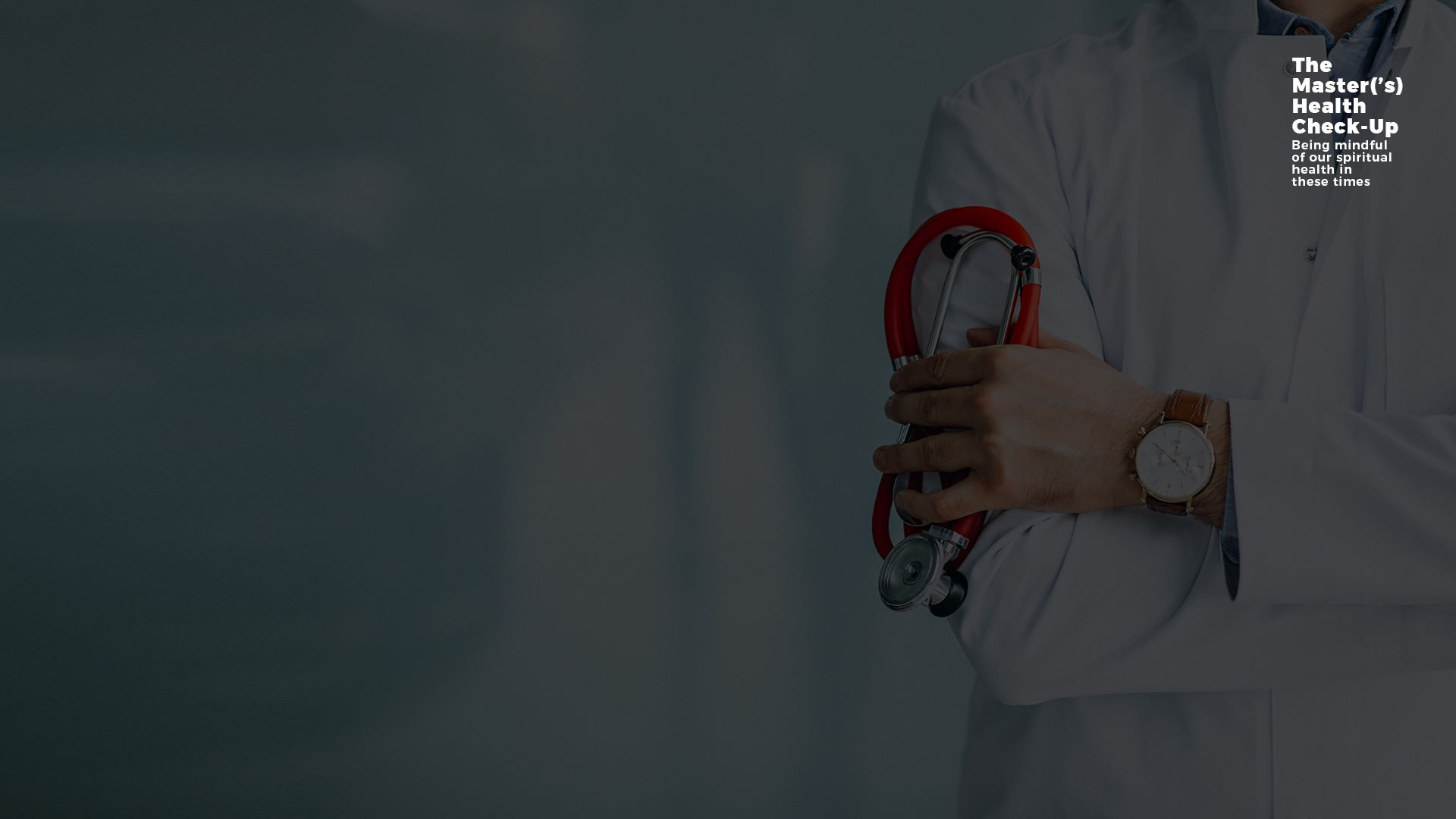 Some Symptoms Of Unconfessed Sin:

4. Constant guilt & inability to sing wholeheartedly (to the Lord)

Psalm 51:14
Deliver me from the guilt of bloodshed O God, The God of my salvation, And my tongue shall sing aloud of Your righteousness
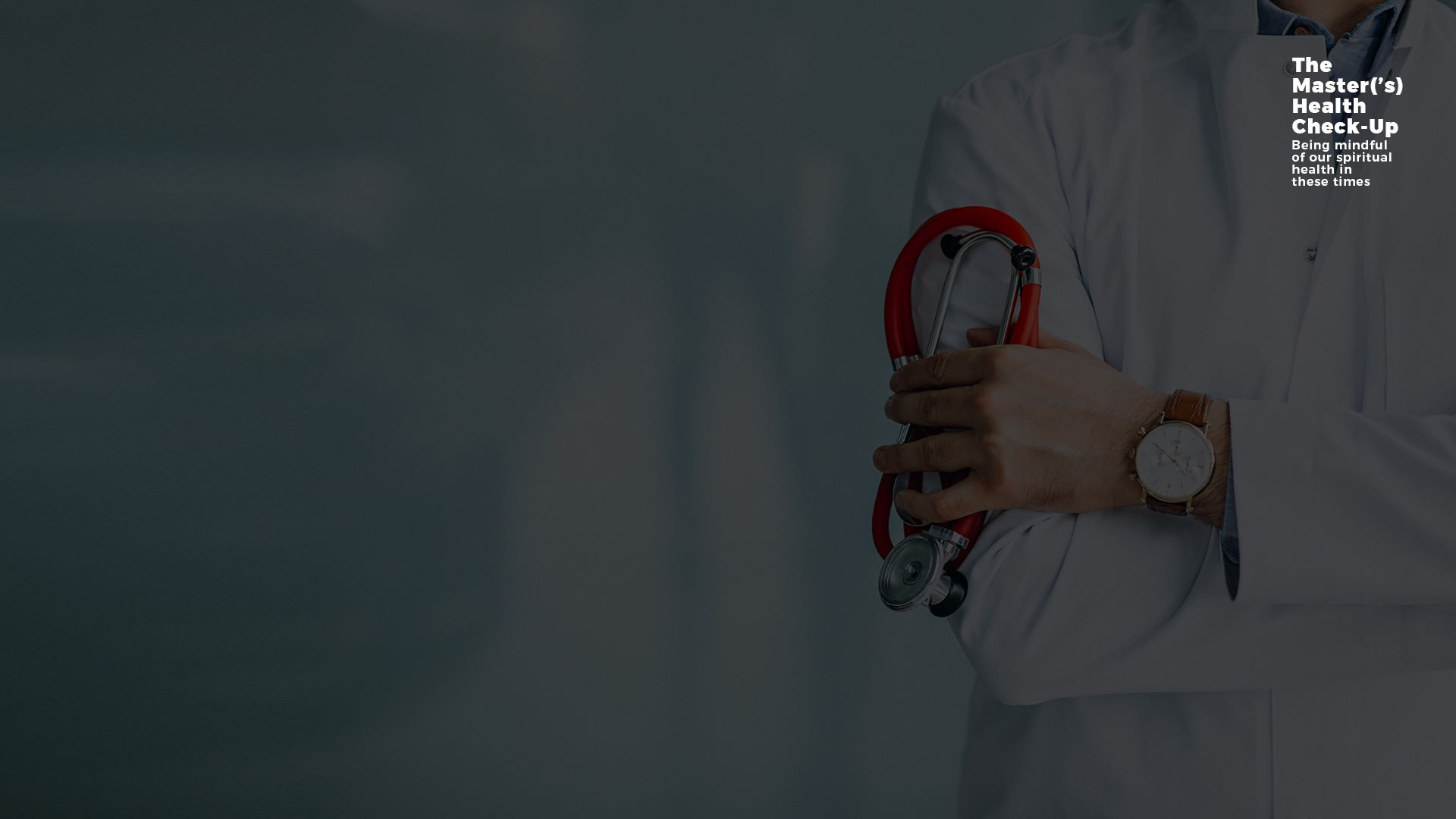 God’s Invitation & Solution

2-step plan - Confess & Repent

Confess 	= admit, acknowledge, declare.
Repent 	= express remorse + change.
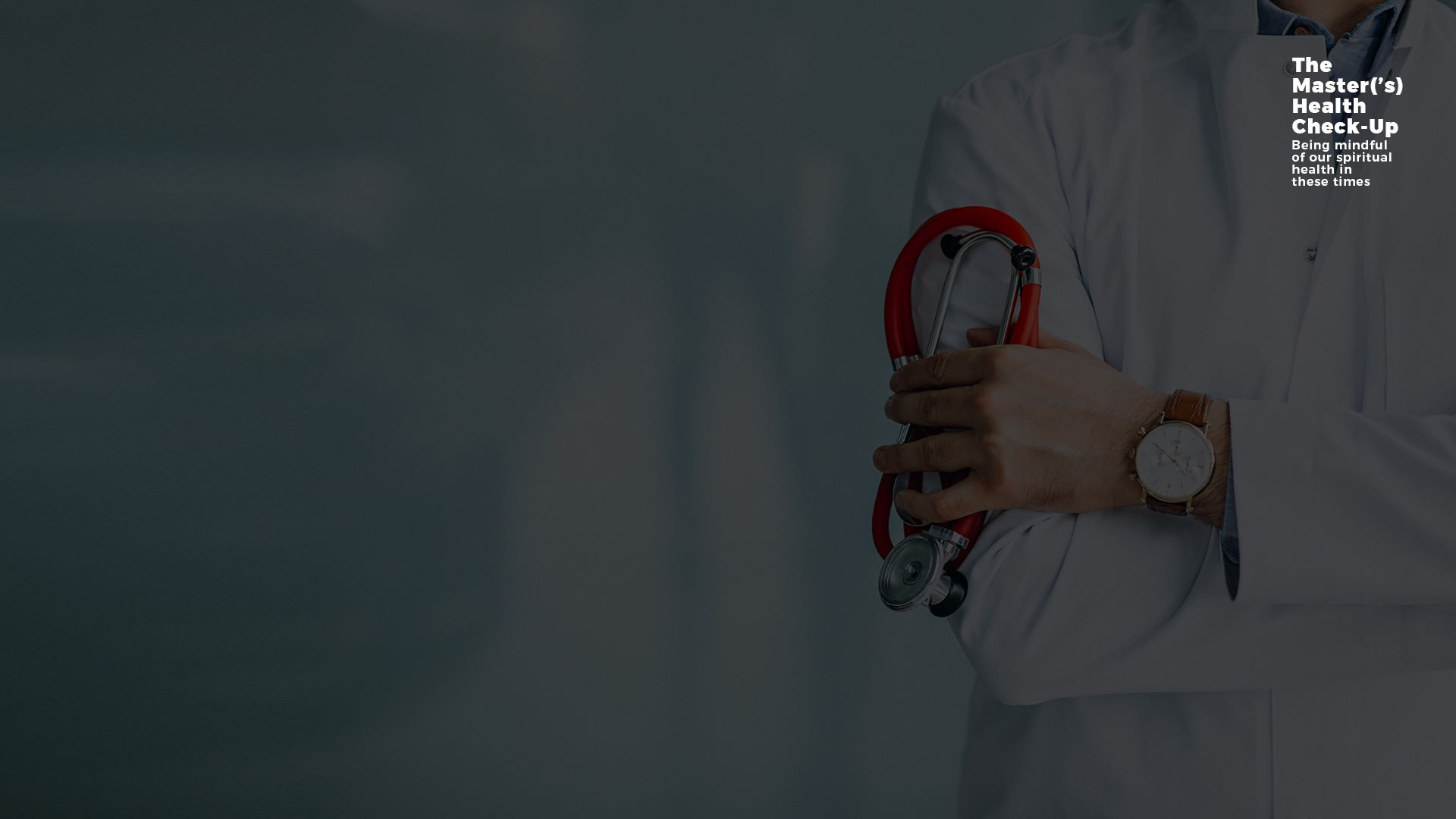 God’s Invitation & Solution

1 John 1:9
9 If we confess our sins, He is faithful and just to forgive us our sins and to cleanse us from all unrighteousness.
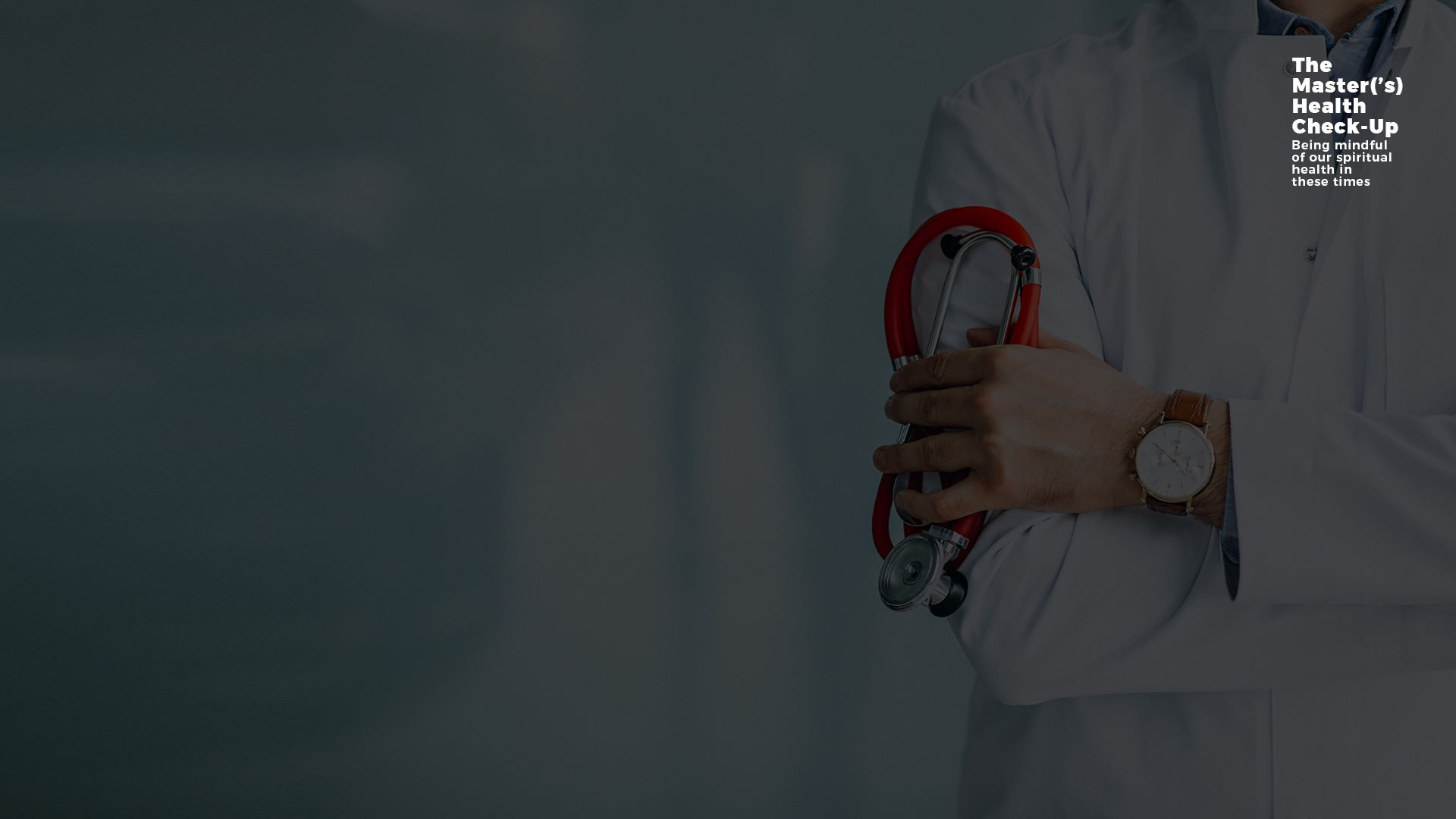 God’s Invitation & Solution

If we will Confess & Repent,
    ...then God will Forgive, Cleanse & Restore us.
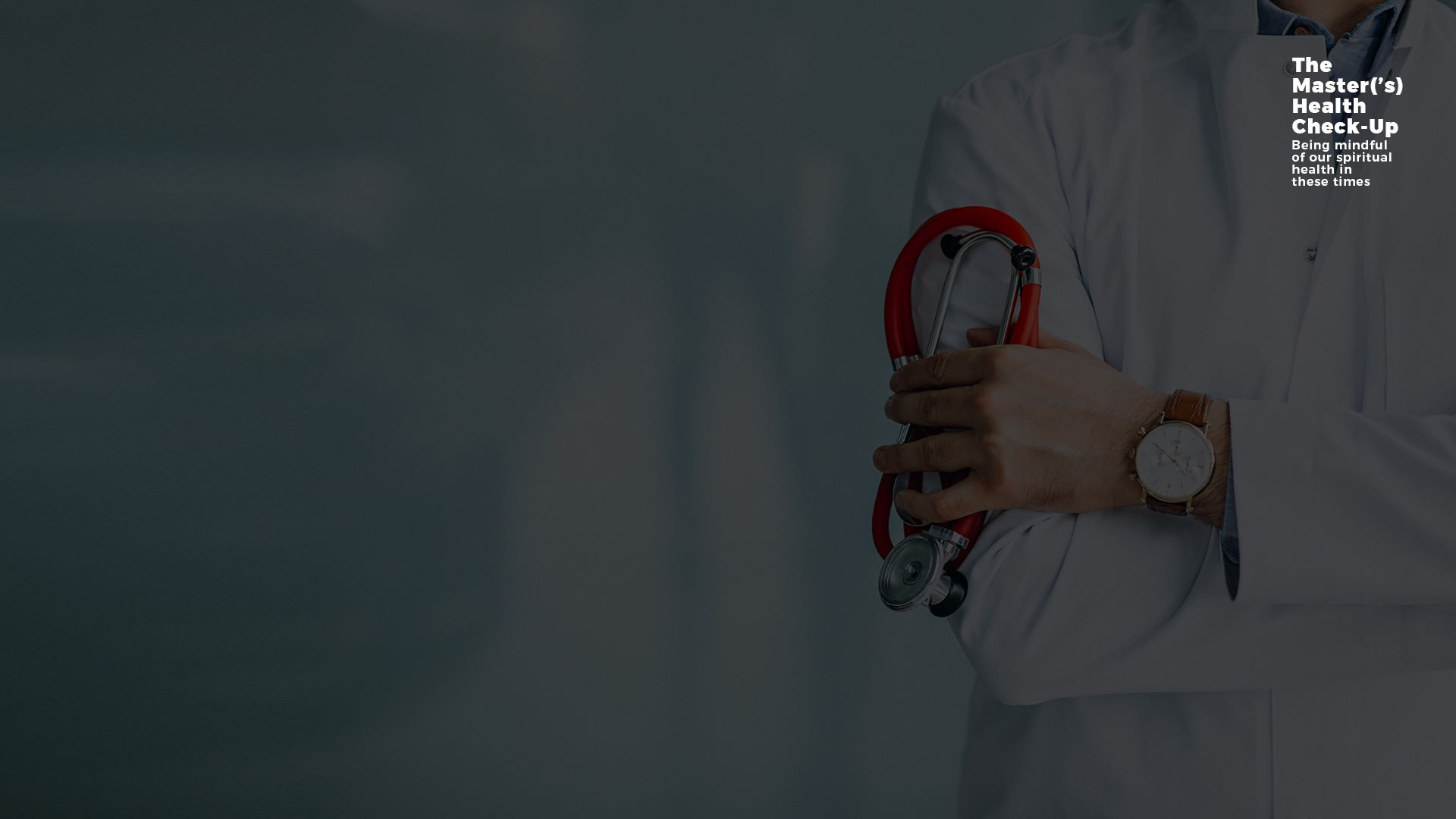 God’s Invitation & Solution

Let us get right with God. 

He will restore us & cause us to thrive spiritually.